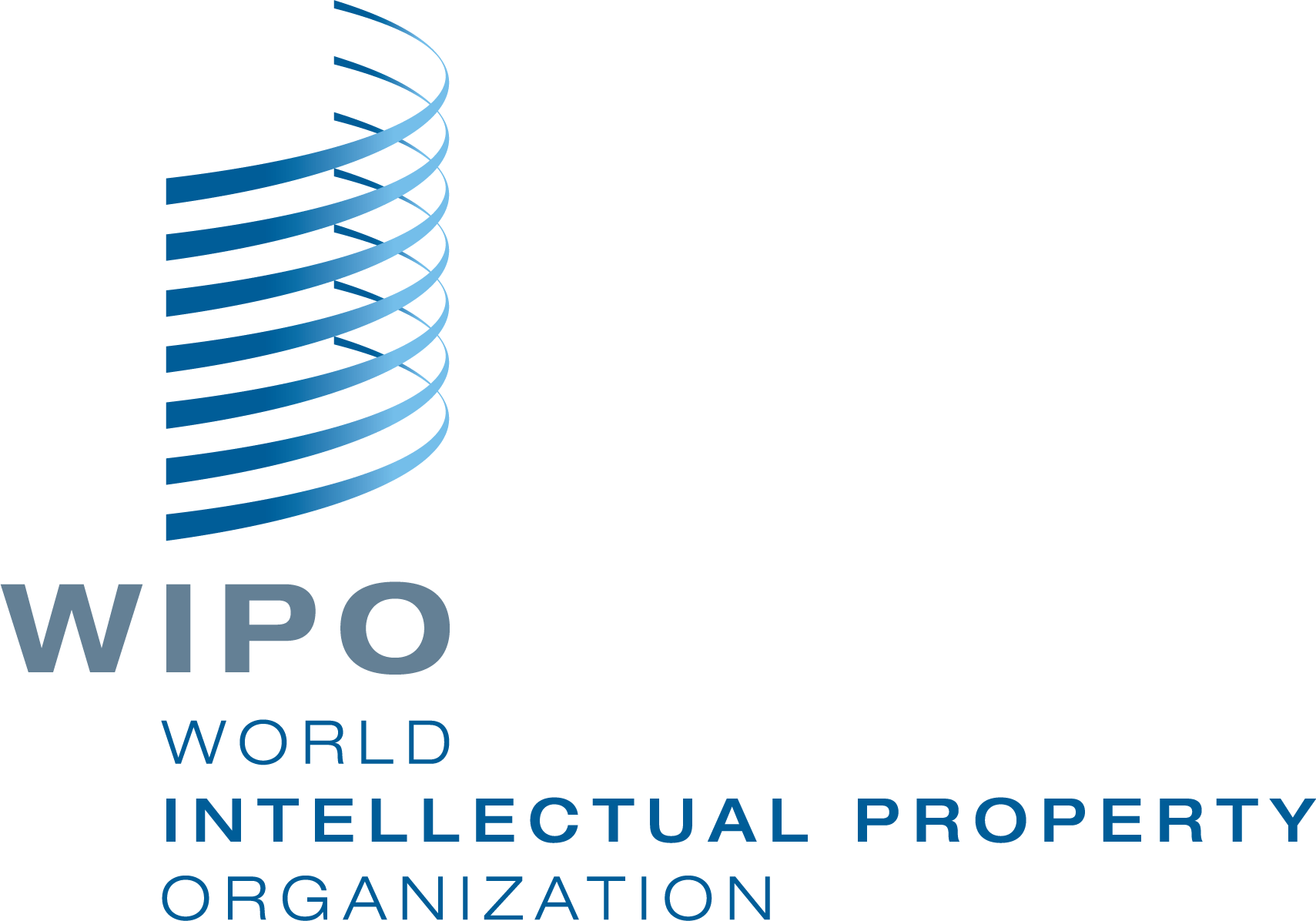 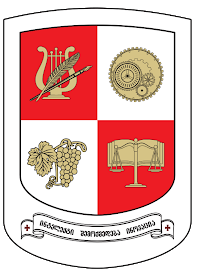 Georgia – Ana Dalakishvii
COPIA DE CABINA - CONFIDENCIAL - COTEJAR CON EXPOSICIÓN DEL ORADOR
Aprovechar la educación en PI para las pymes y los 
productores agrícolas y de artesanías 
IPTC DE GEORGIA
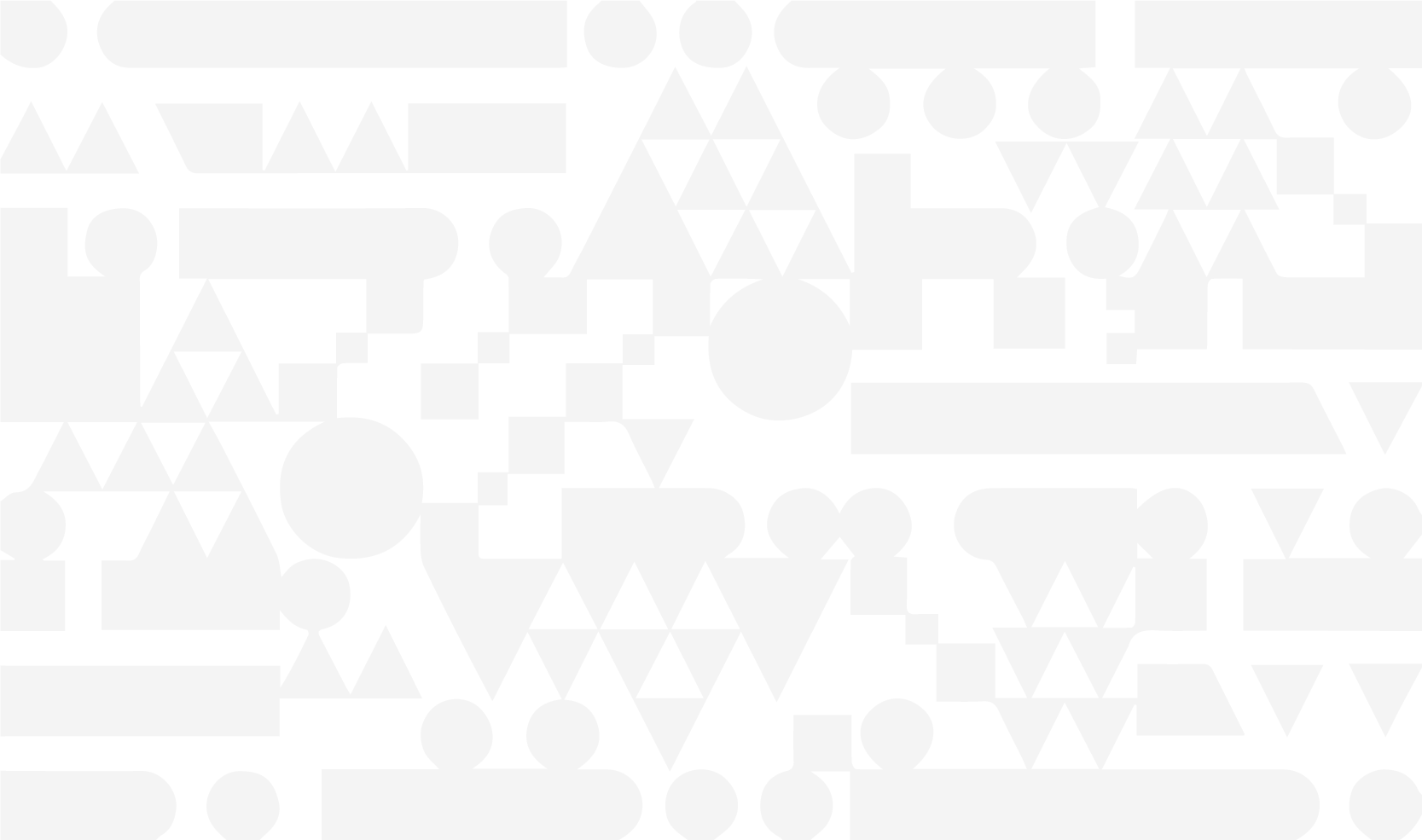 2022
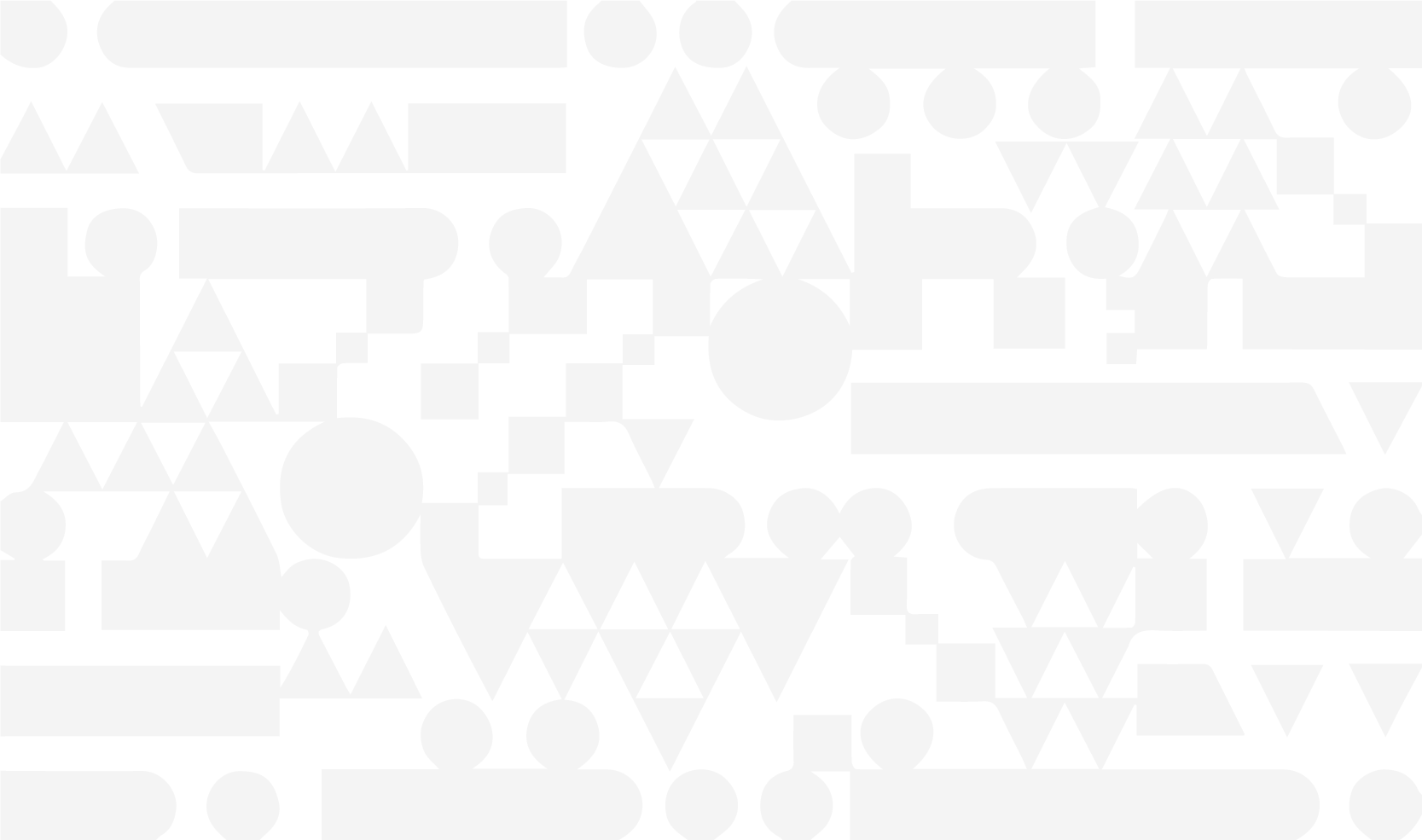 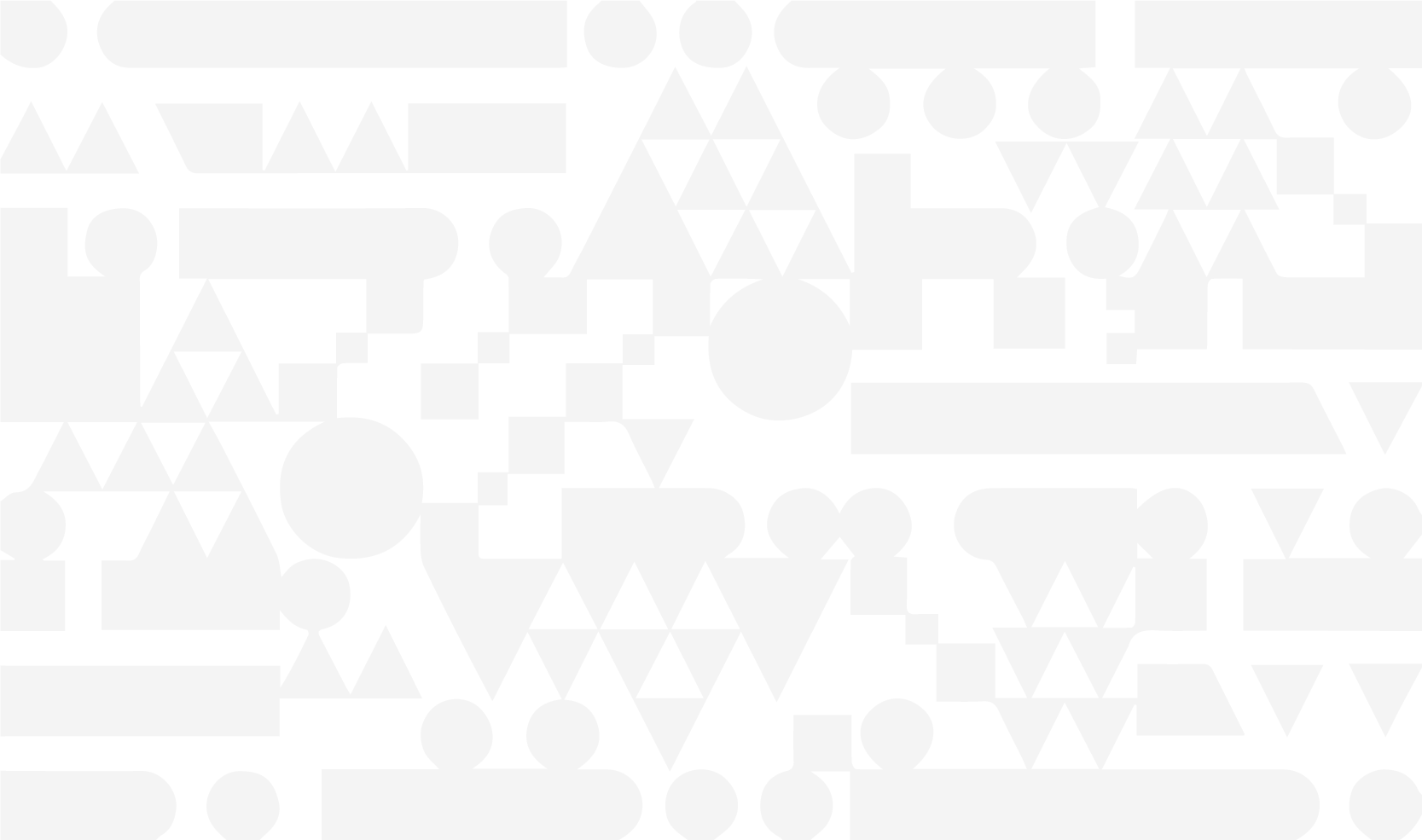 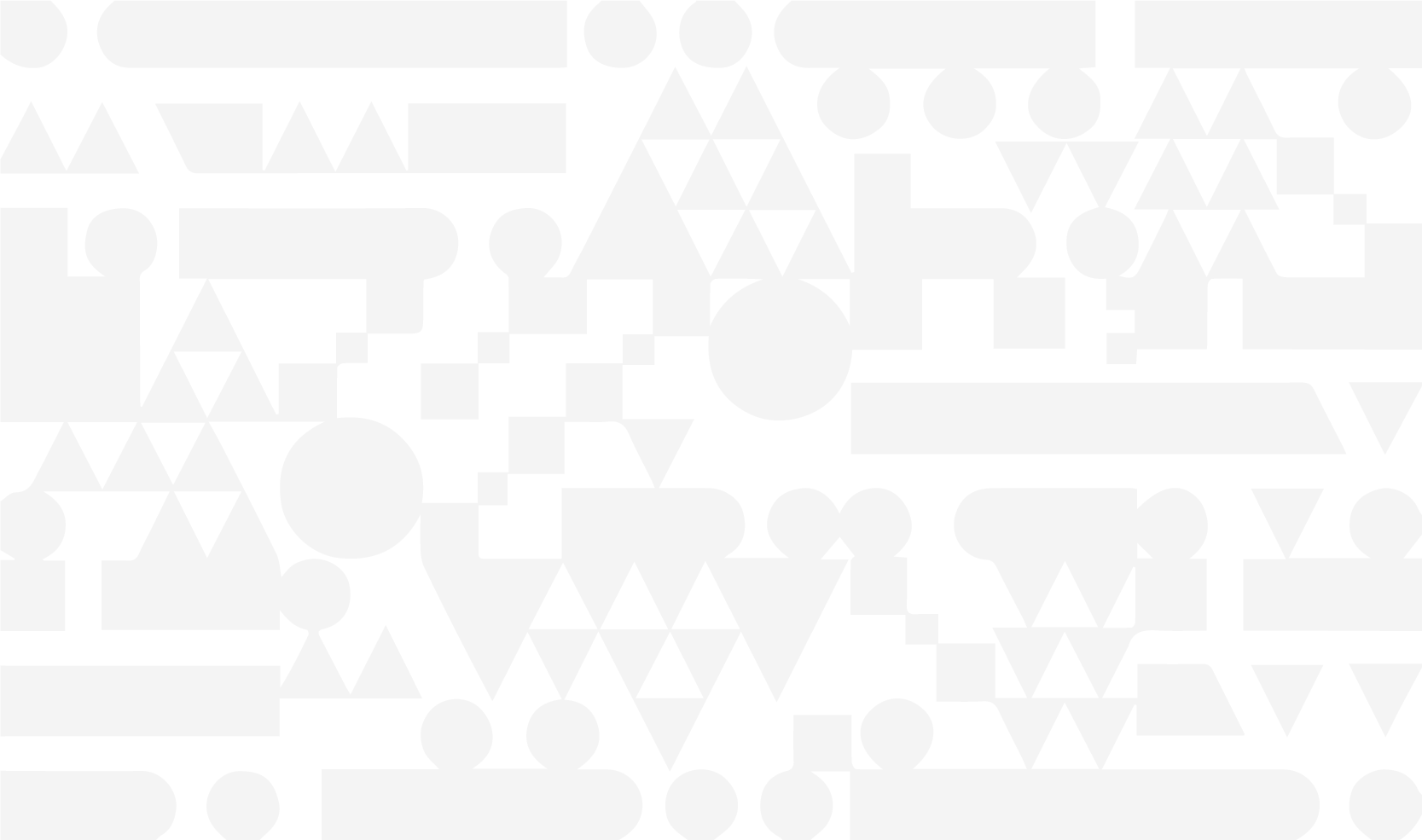 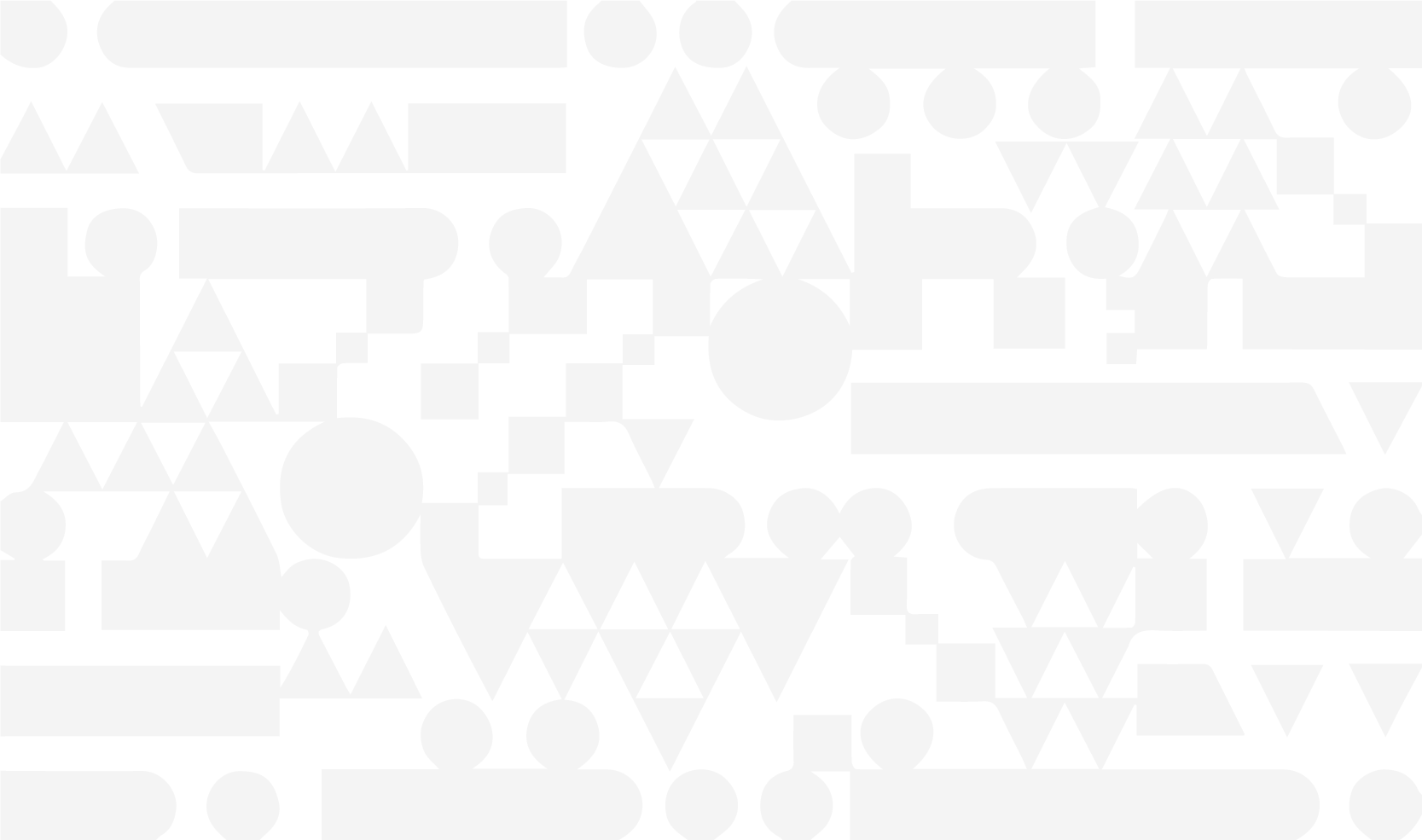 I
II
III
HISTORIA
INFORME DE 2021
PLANES FUTUROS
I
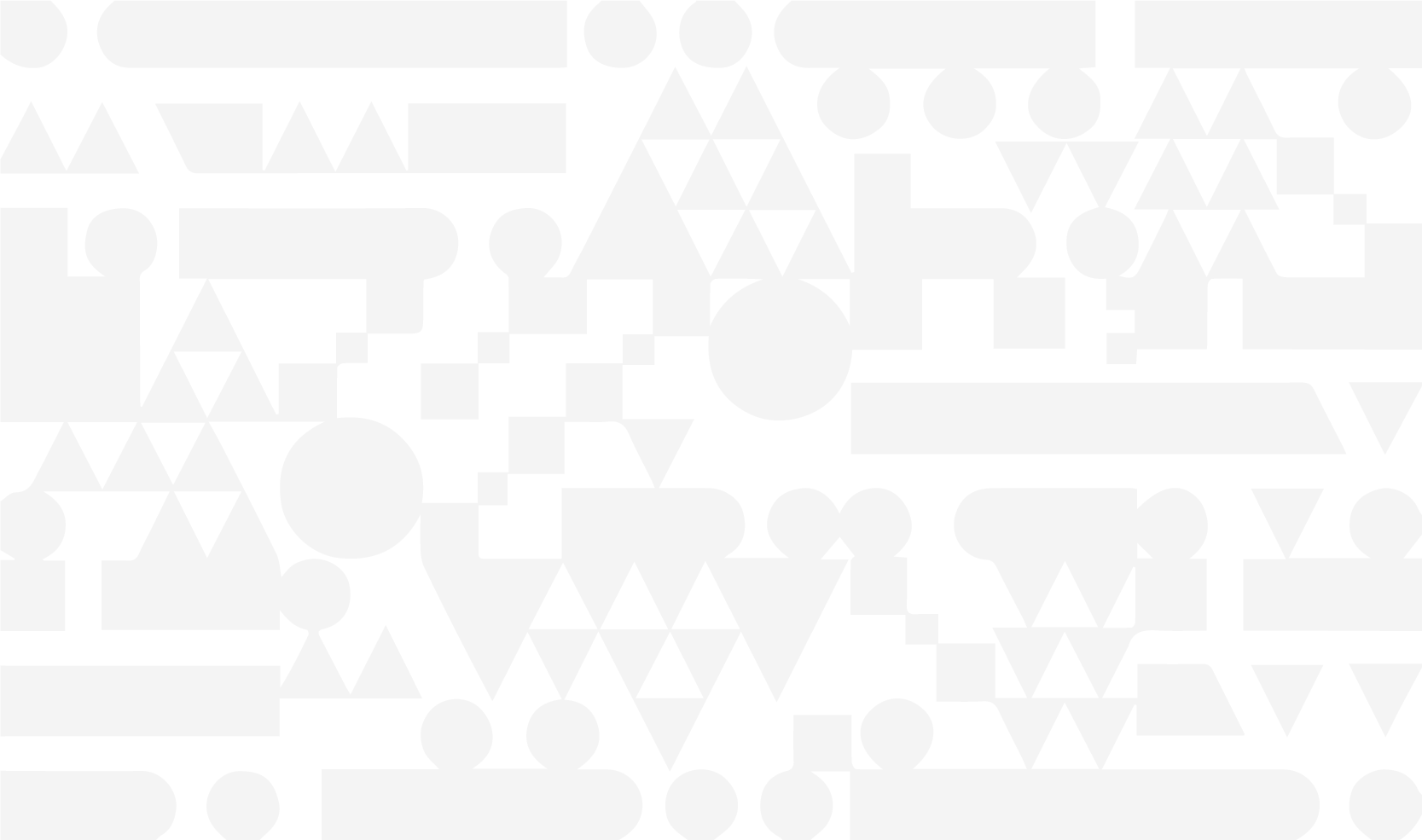 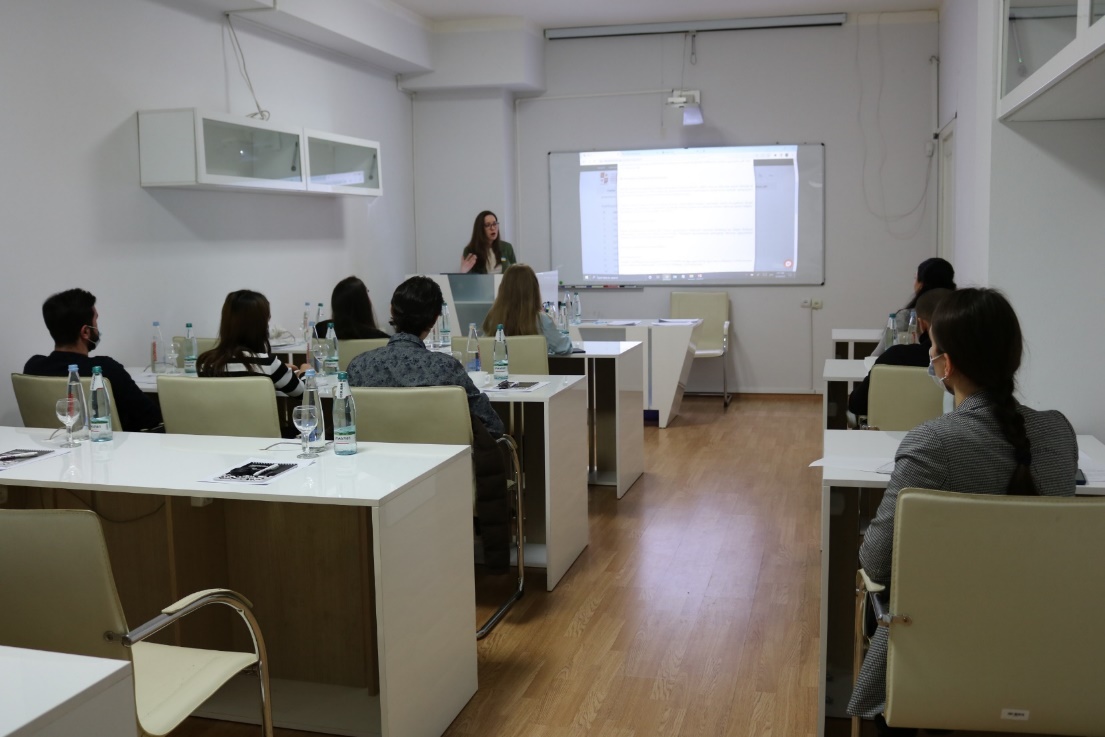 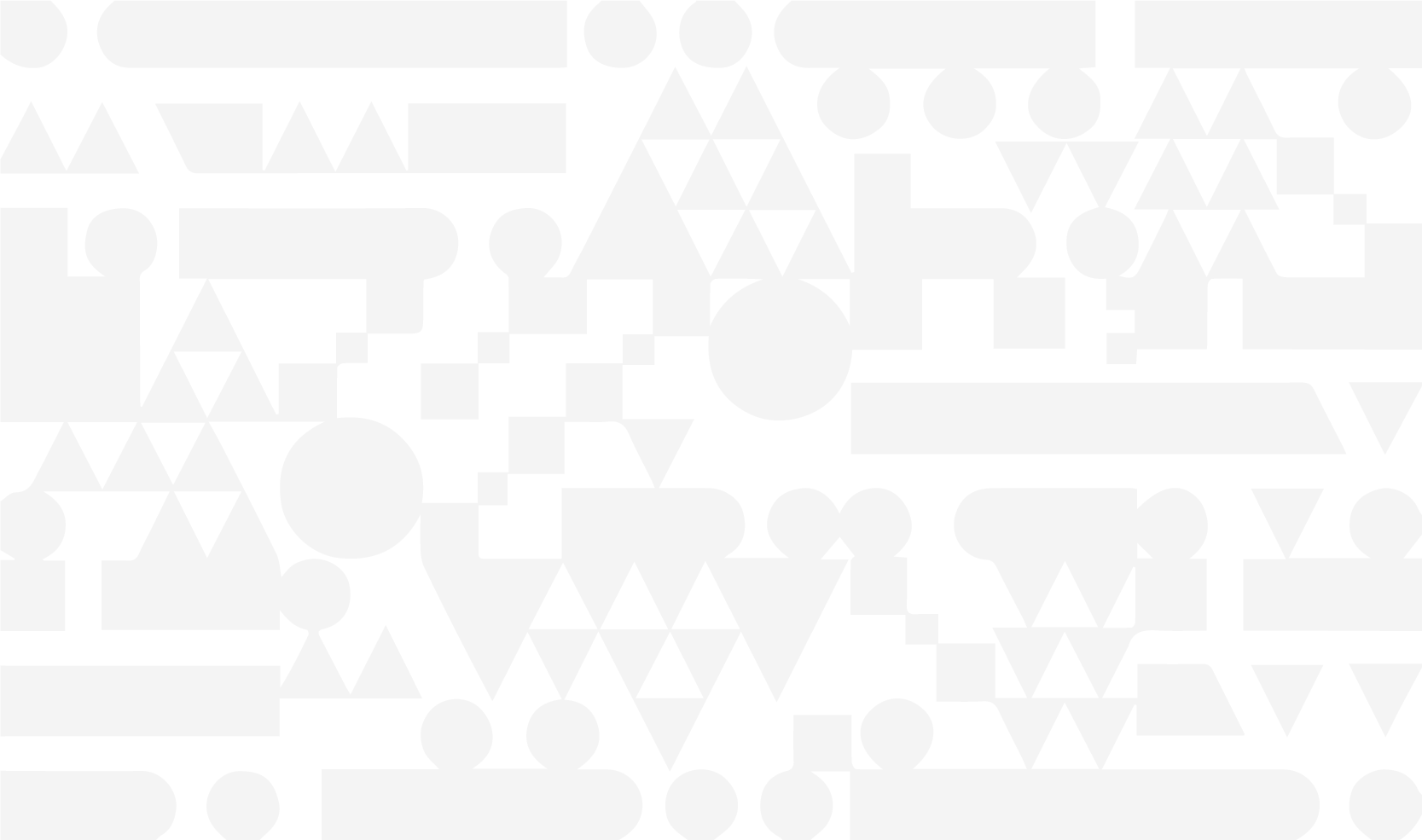 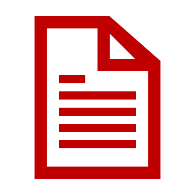 Historia
Fundación: 2015
Memorando de entendimiento entre la OMPI y Sakpatenti
Actividades de sensibilización/desarrollo profesional
3 empleados + 13 - Formadores certificados por la Academia de la OMPI
Historia
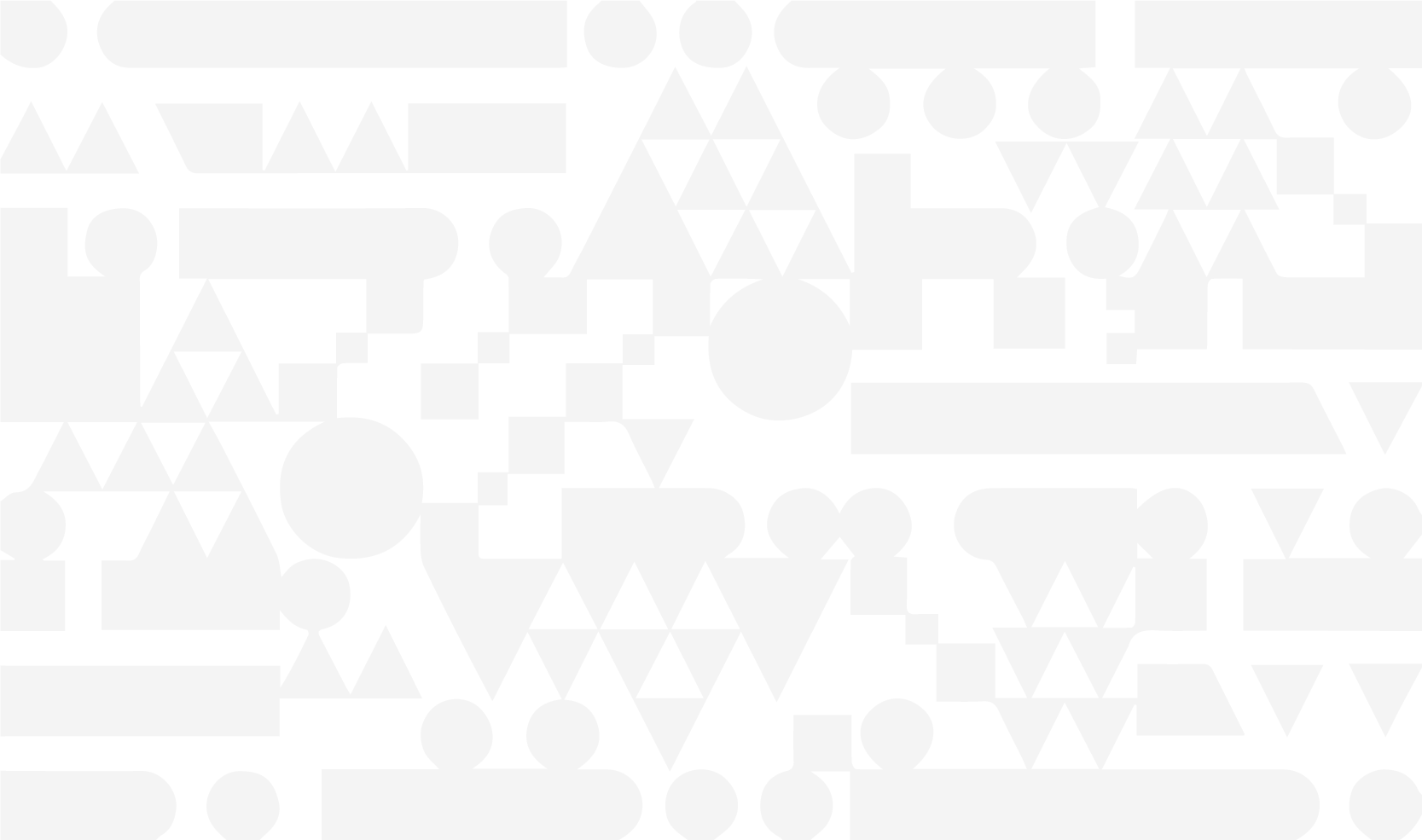 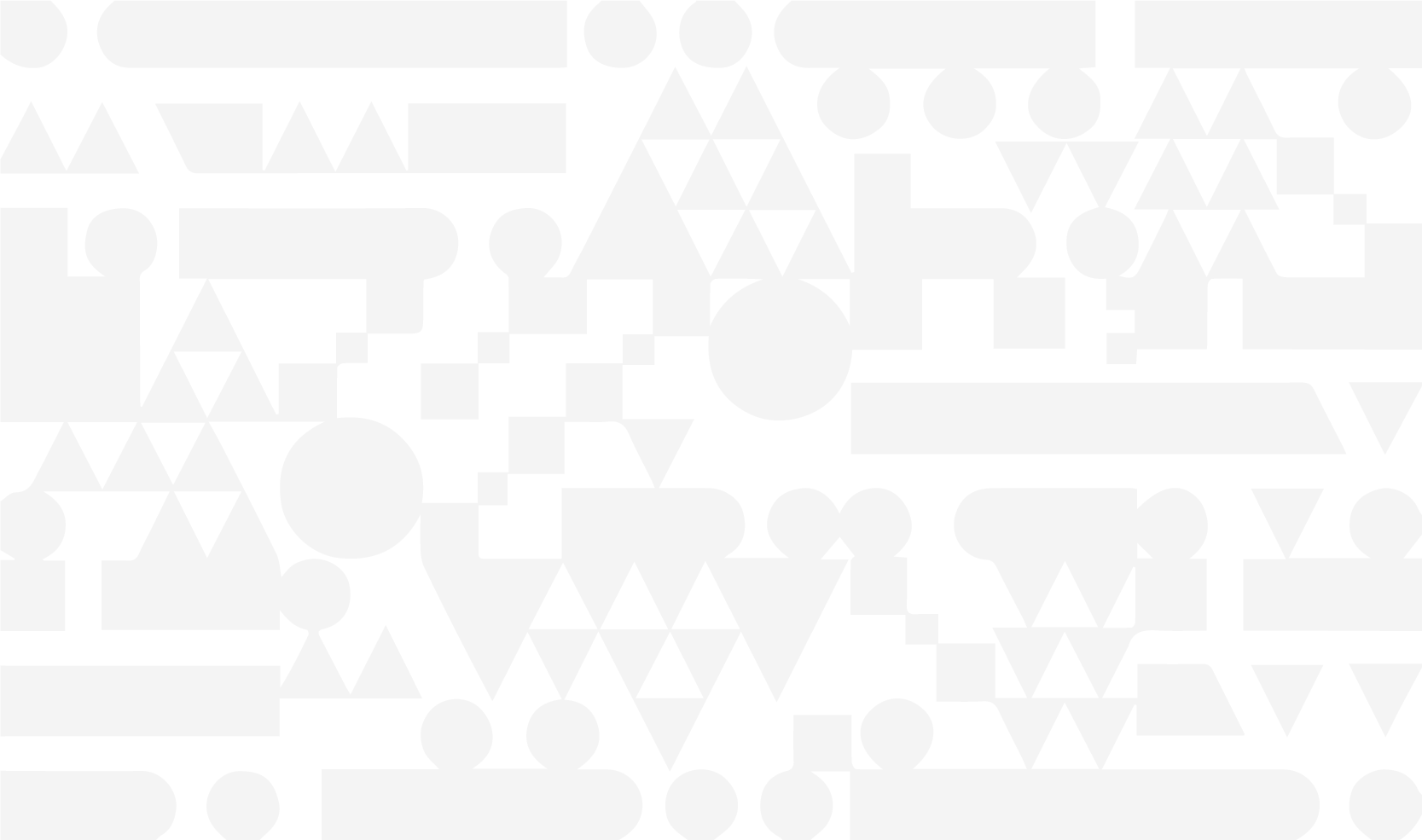 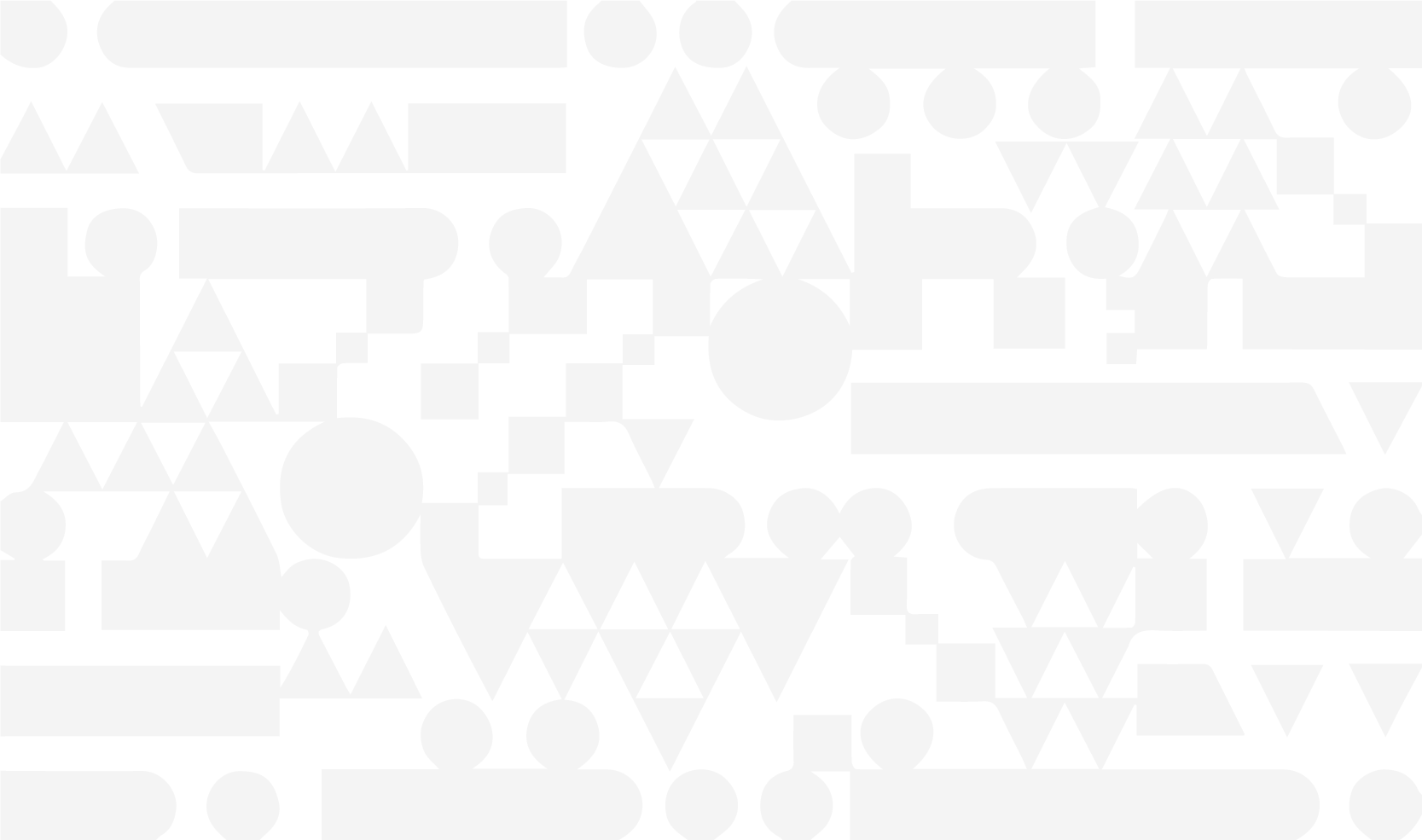 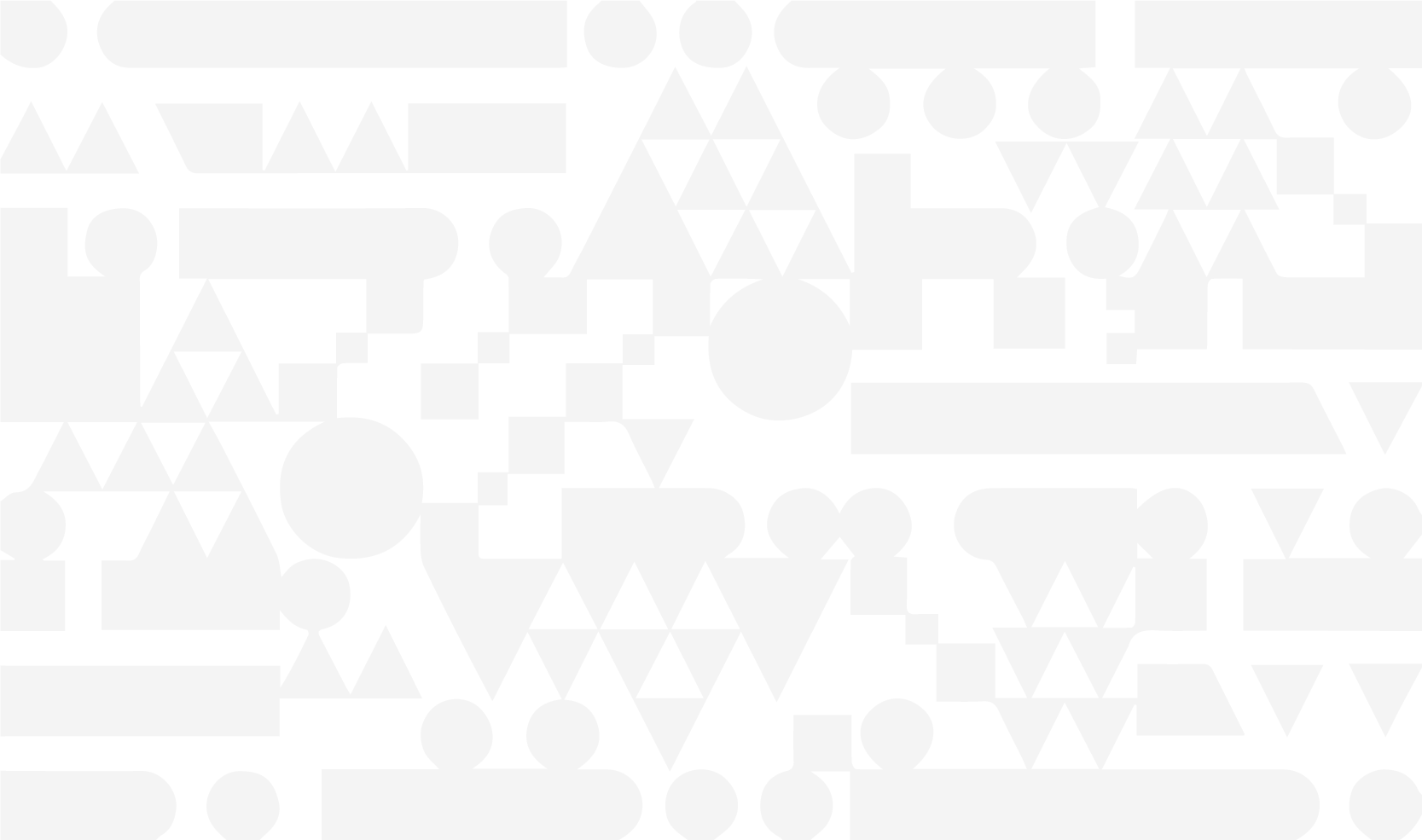 I
II
III
HISTORIA
INFORME DE 2021
PLANES FUTUROS
II
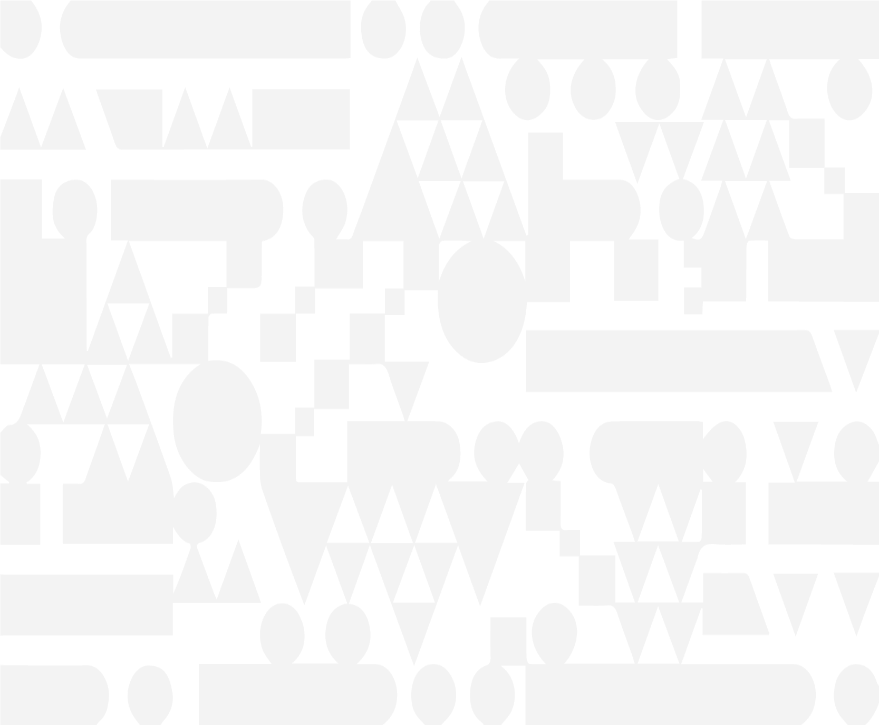 ACTIVIDADES
PARTICIPANTES
Informe
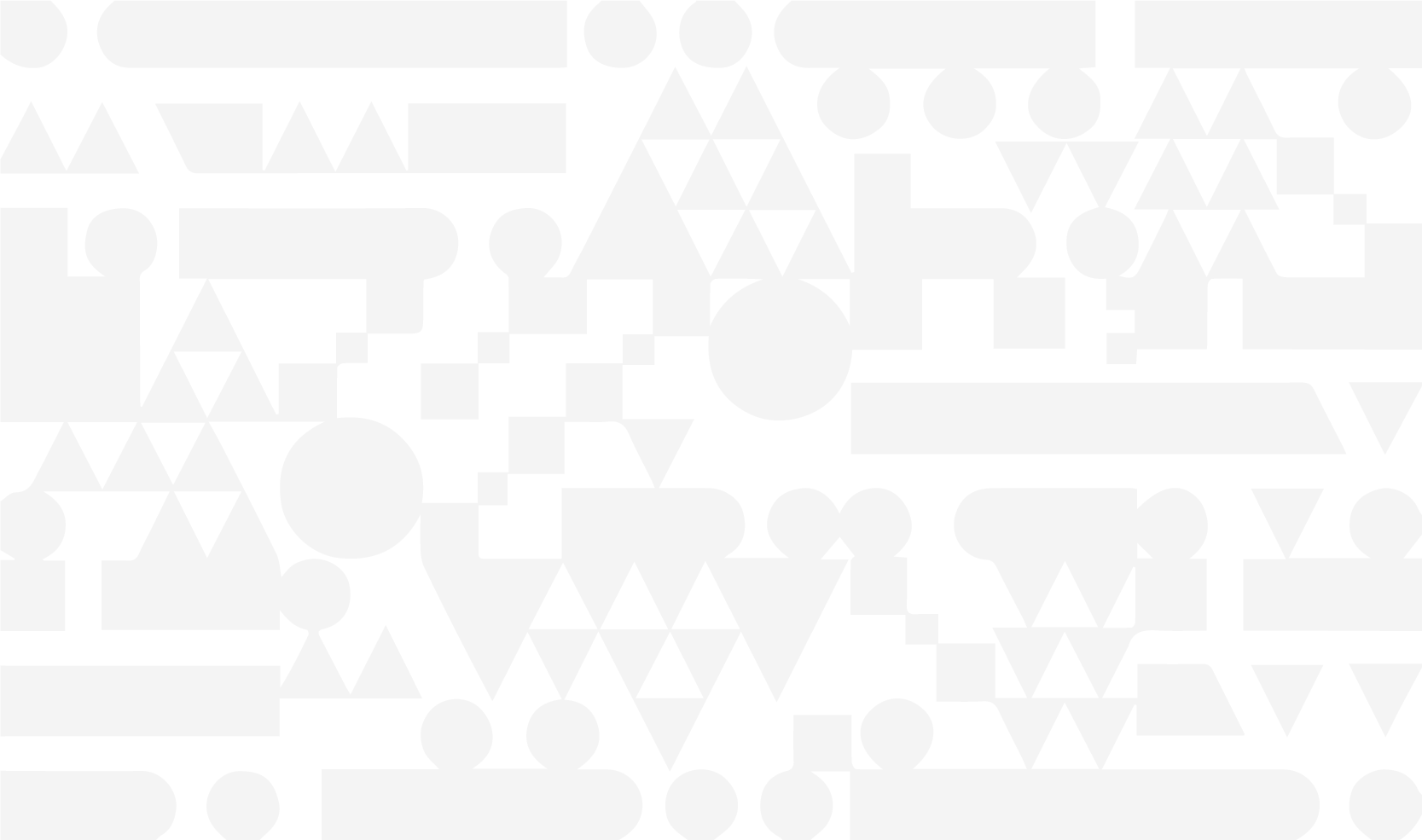 275 %
86 %
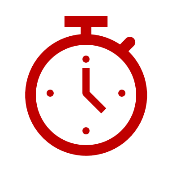 DATOS
INSCRIPCIONES A DL101GE
66,2 %
II
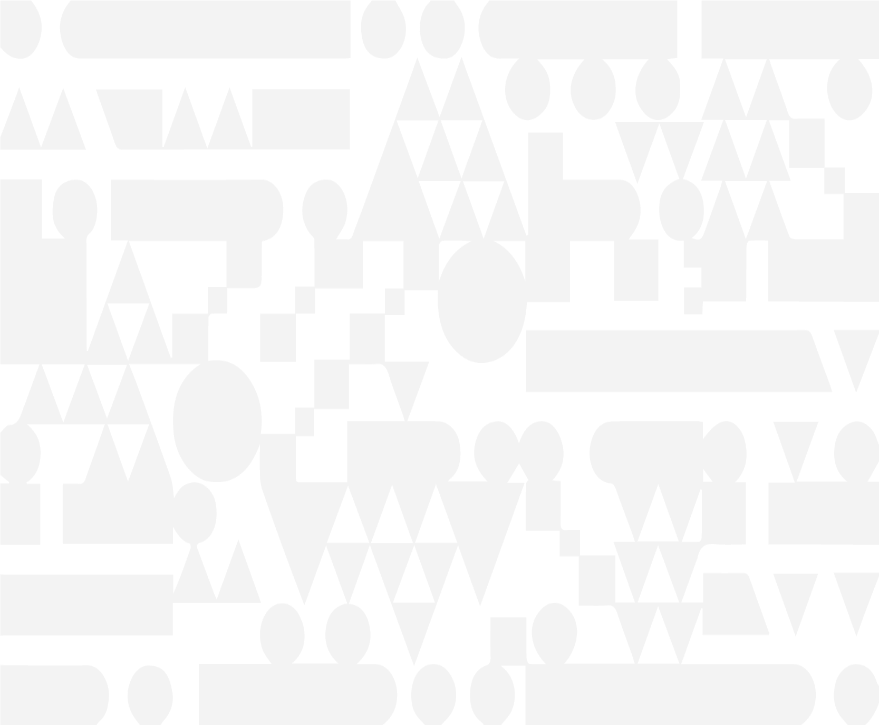 Formación en indicaciones geográficas
Informe
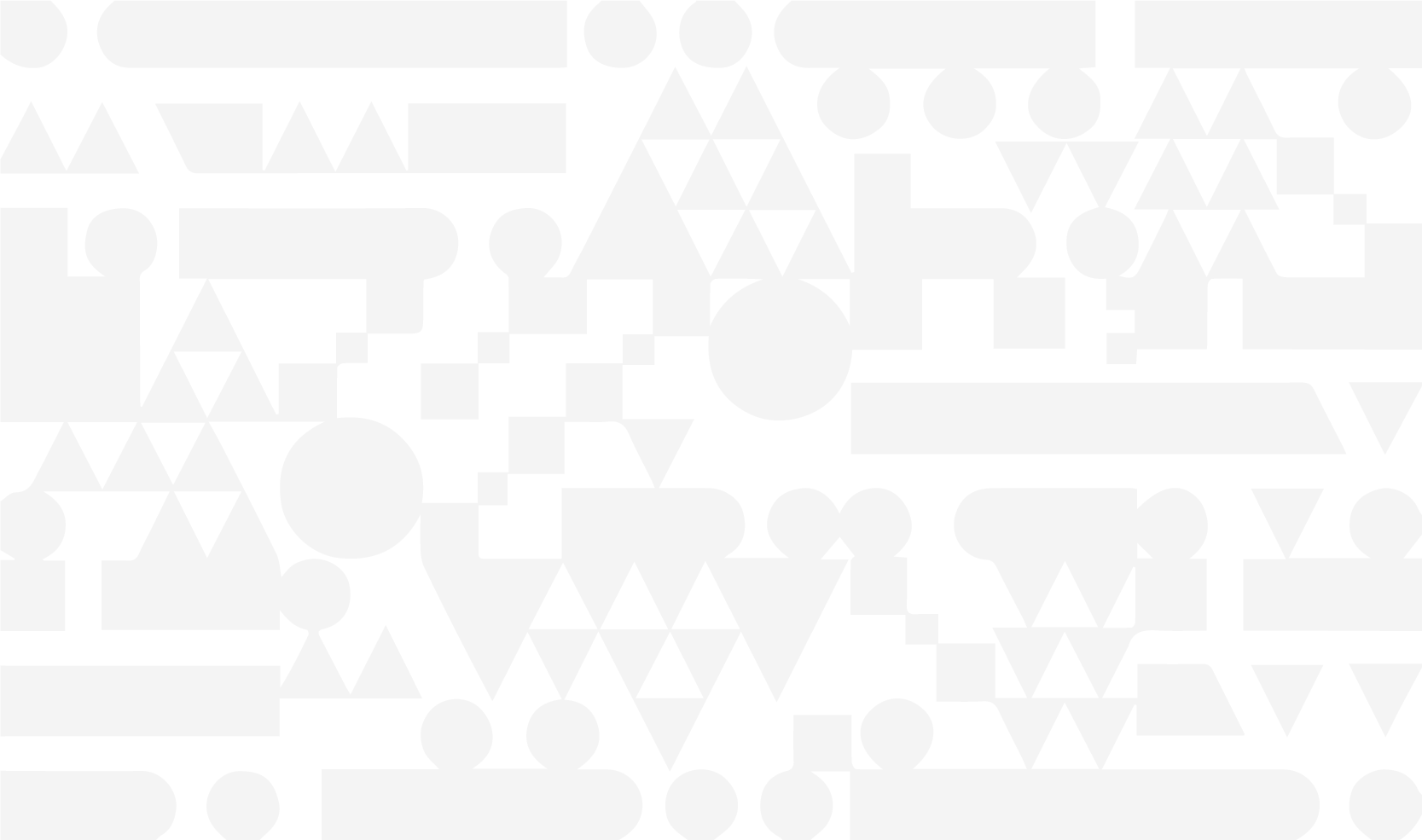 Programa de perfeccionamiento profesional 
de la OMPI/IPTC de Georgia sobre indicaciones geográficas
1. Para productores de miel Ninotsminda
20 participantes;

Objetivo;
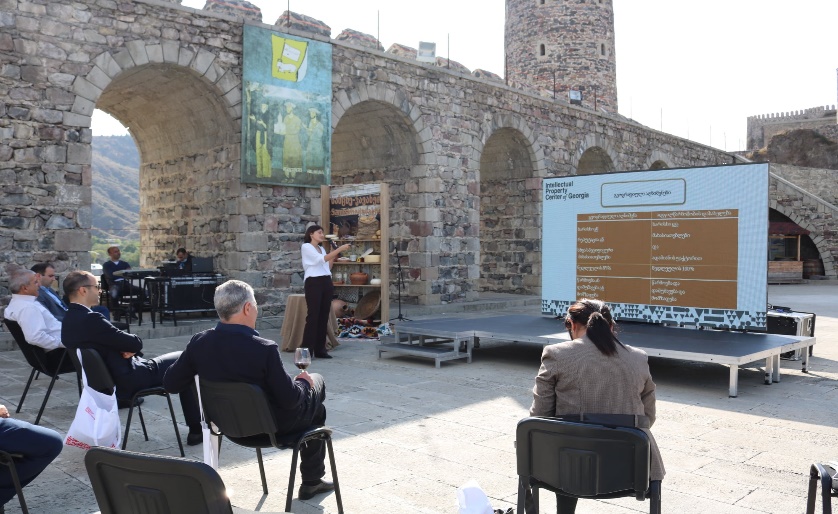 II
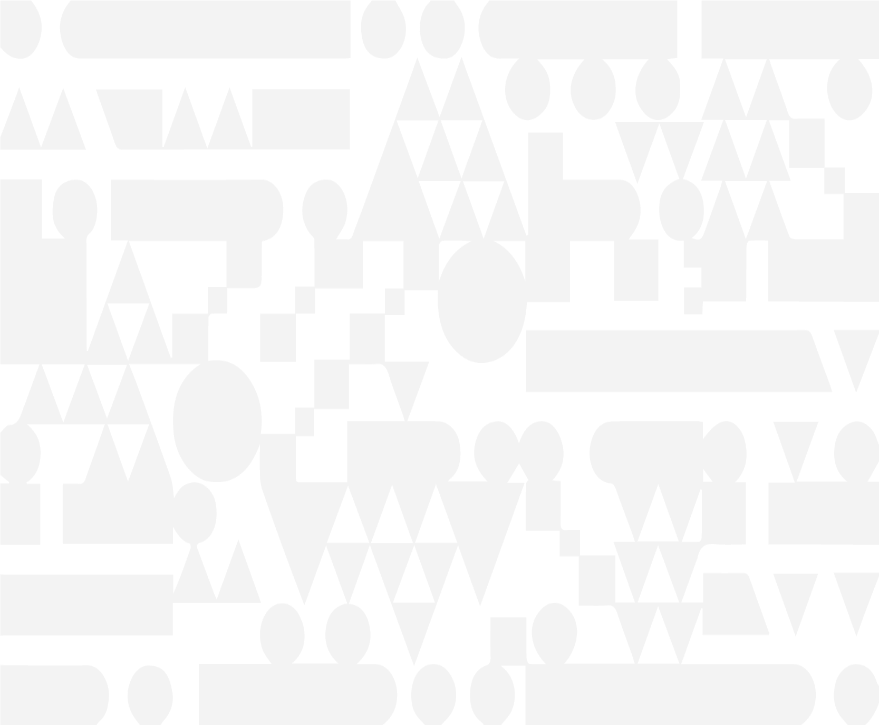 Resultados
Informe
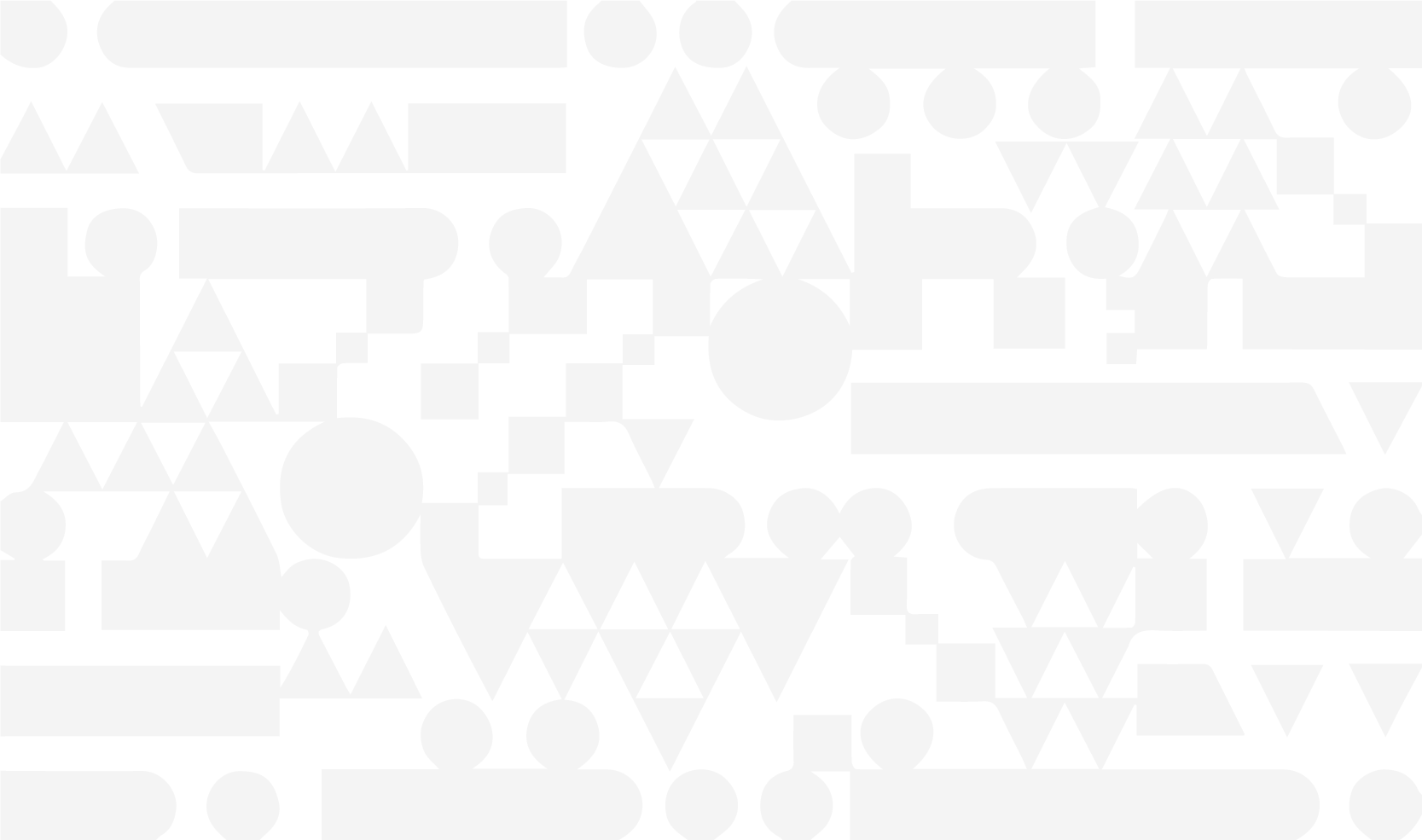 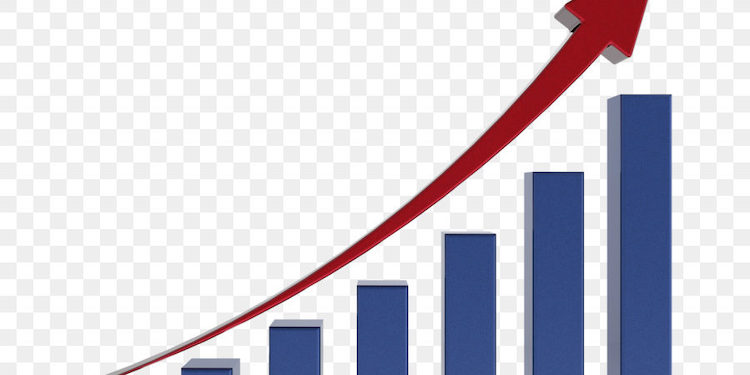 Registro como indicación geográfica
Aumento del 35% – VENTAS
Aumento del 50% – PRECIOS

Exportaciones en 2022
II
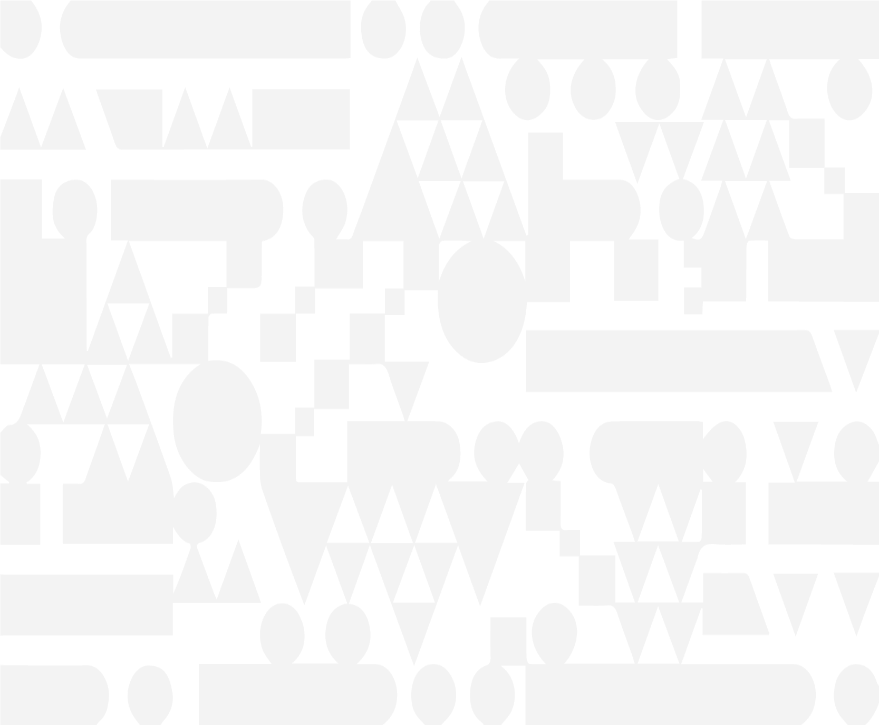 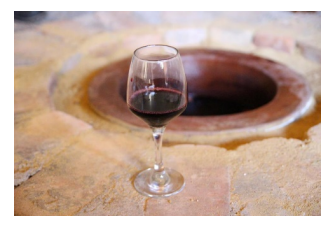 Informe
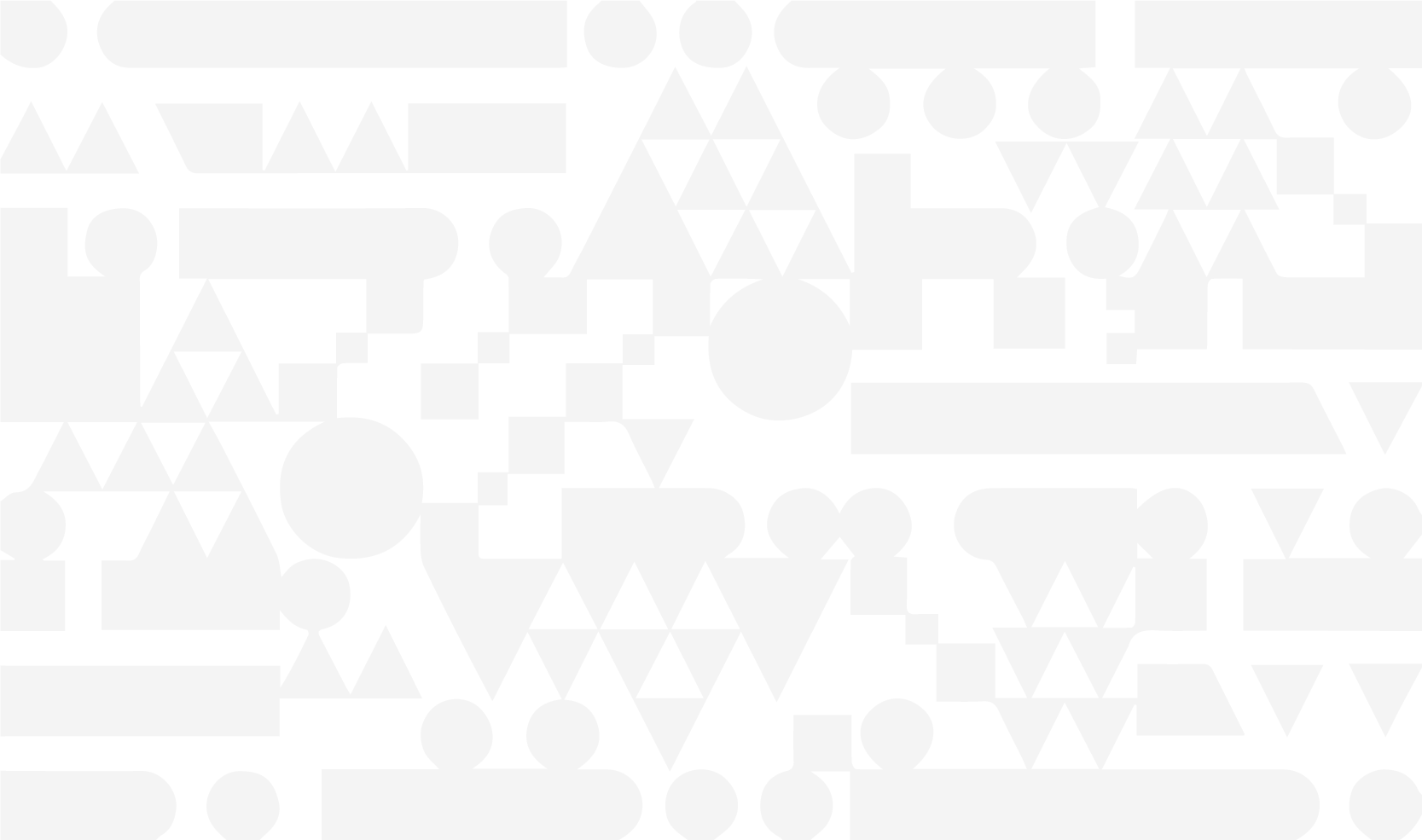 2. Para PRODUCTORES VITIVINÍCOLAS
50 participantes;

 Objetivo;
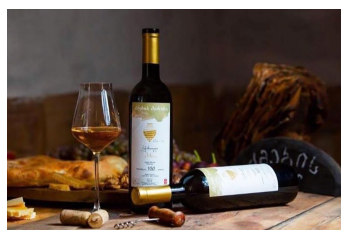 II
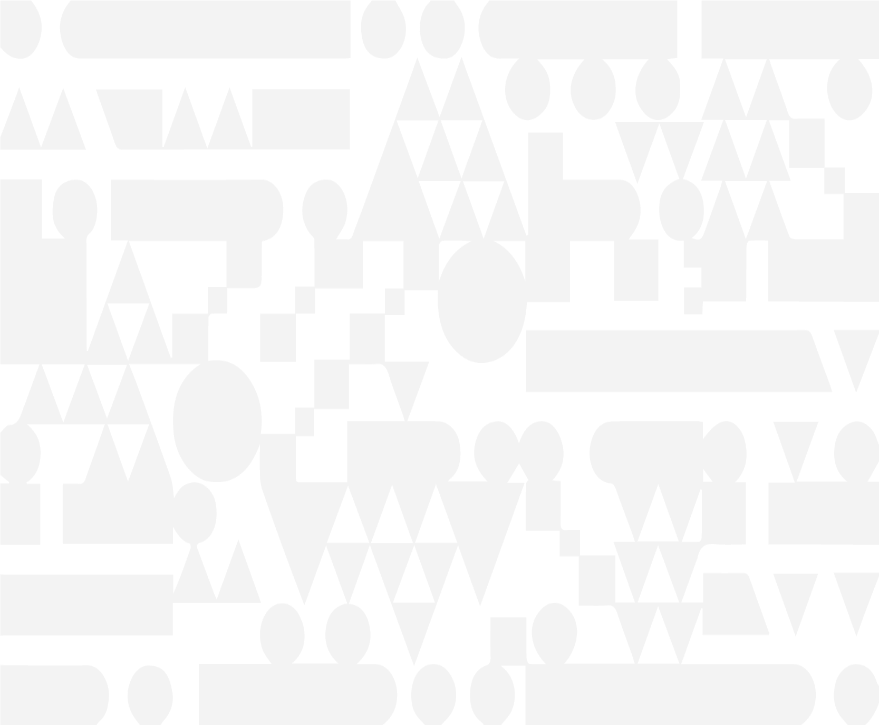 Resultados (vino Bolnisi)
Informe
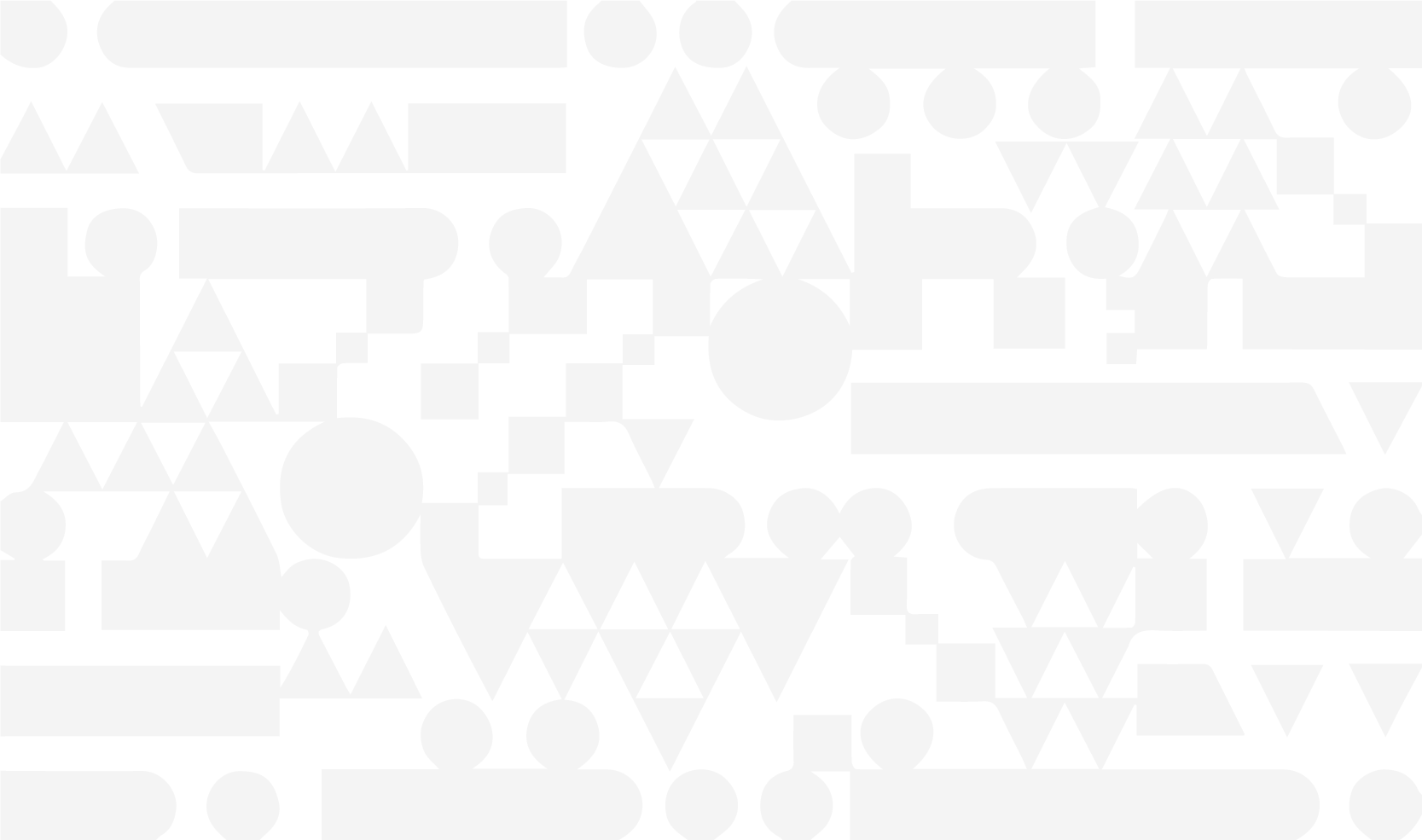 Registro como indicación geográfica
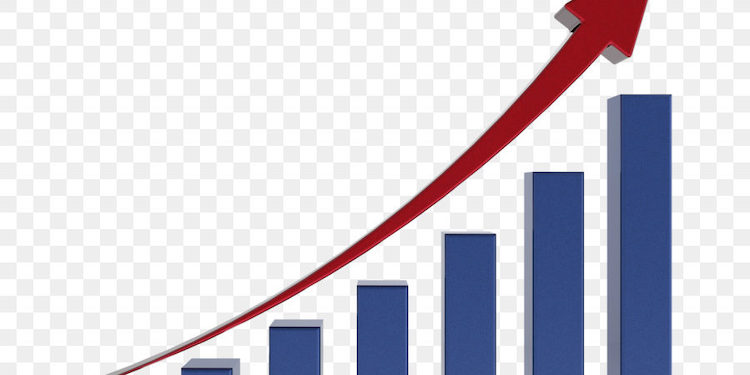 Aumento del 100% – VENTAS
Aumento del 733% – PRECIOS

Exportaciones a Australia
II
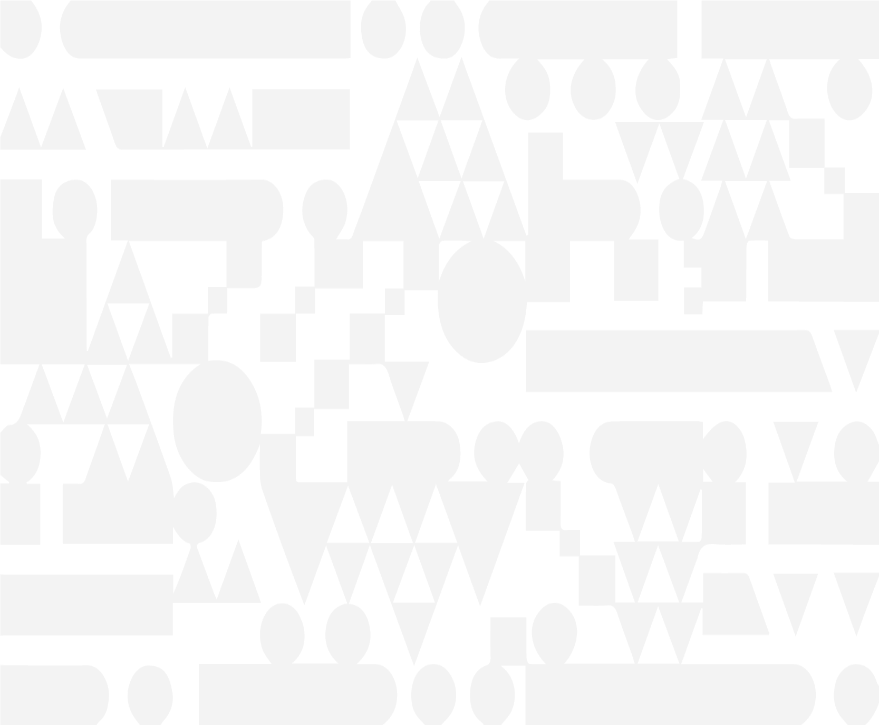 Formación sobre indicaciones geográficas
Informe
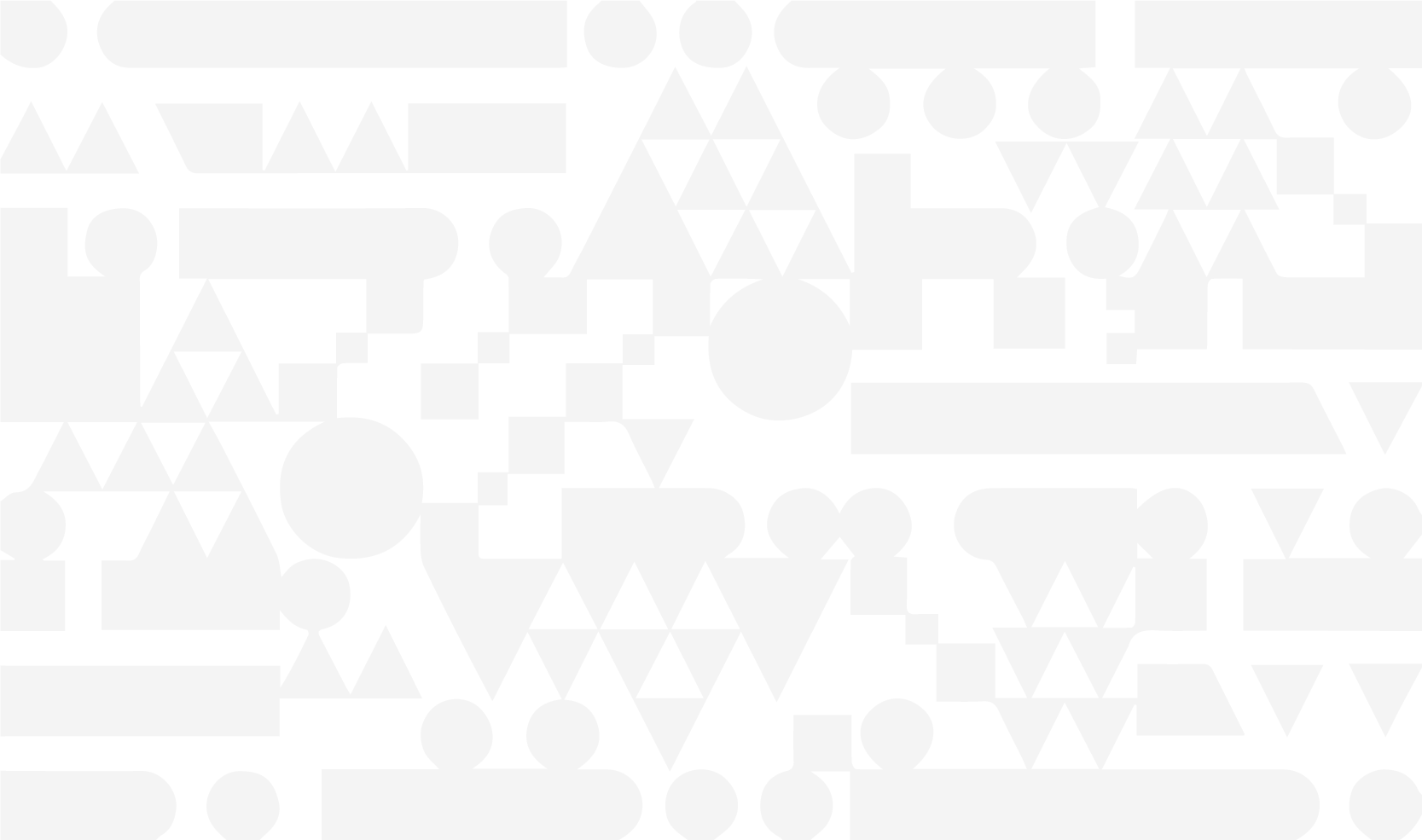 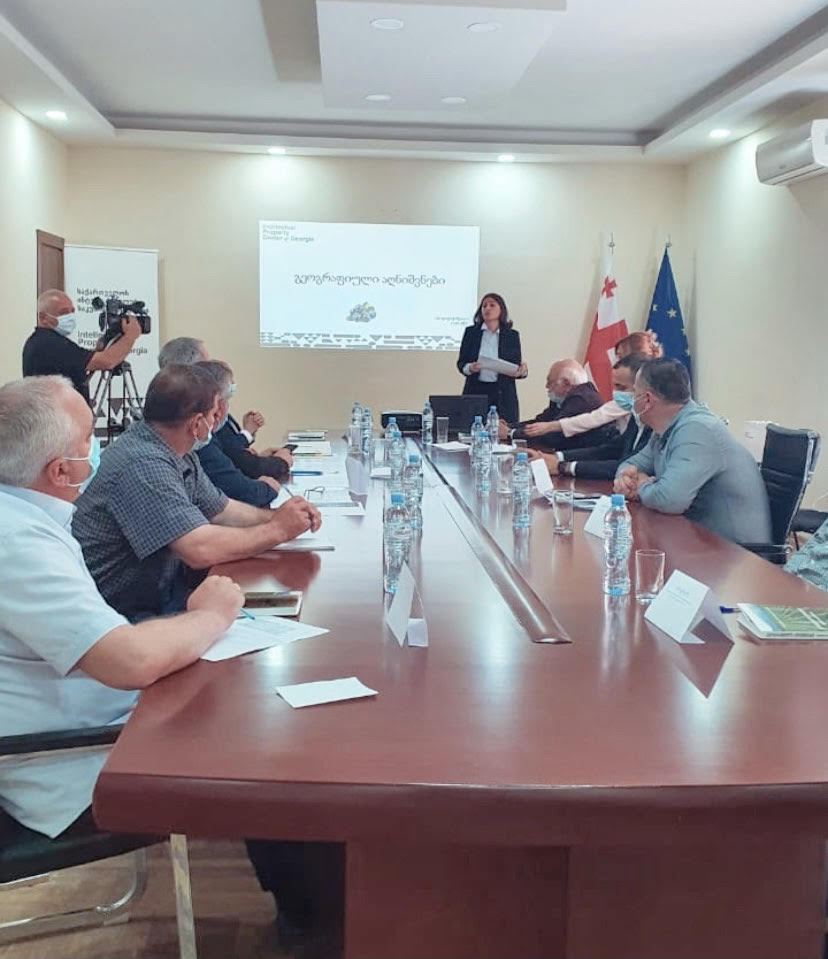 3. Para productores de arándanos
15 participantes;

Objetivos:

Resultados – Interés en el registro
II
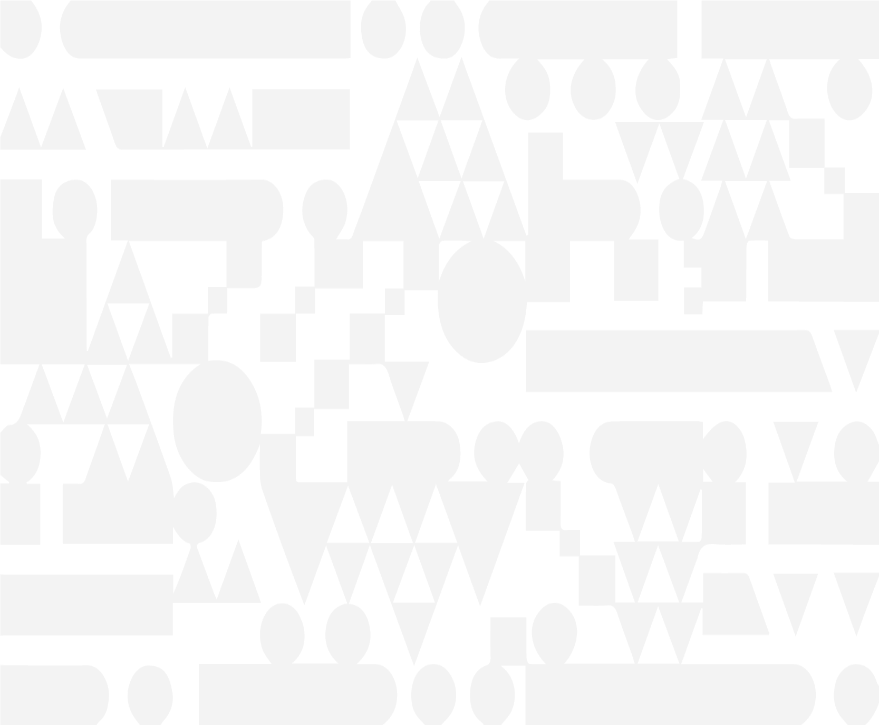 Formación sobre indicaciones geográficas
Informe
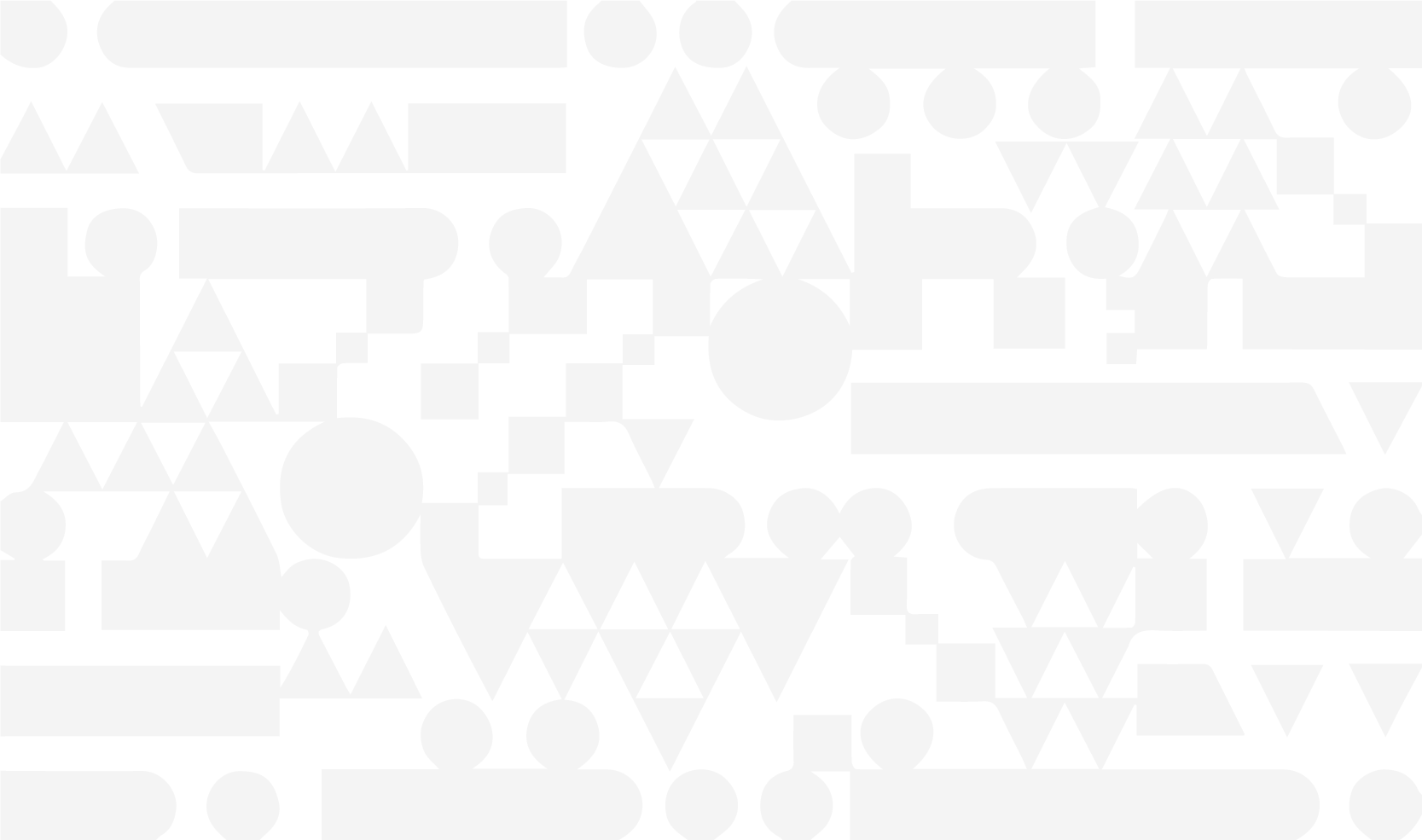 4. Para los productores de la región de Adjara 
(incluidos productores sin indicaciones geográficas agrícolas)
50 participantes;

 Objetivos de la capacitación:

 Resultados - Interés en el registro
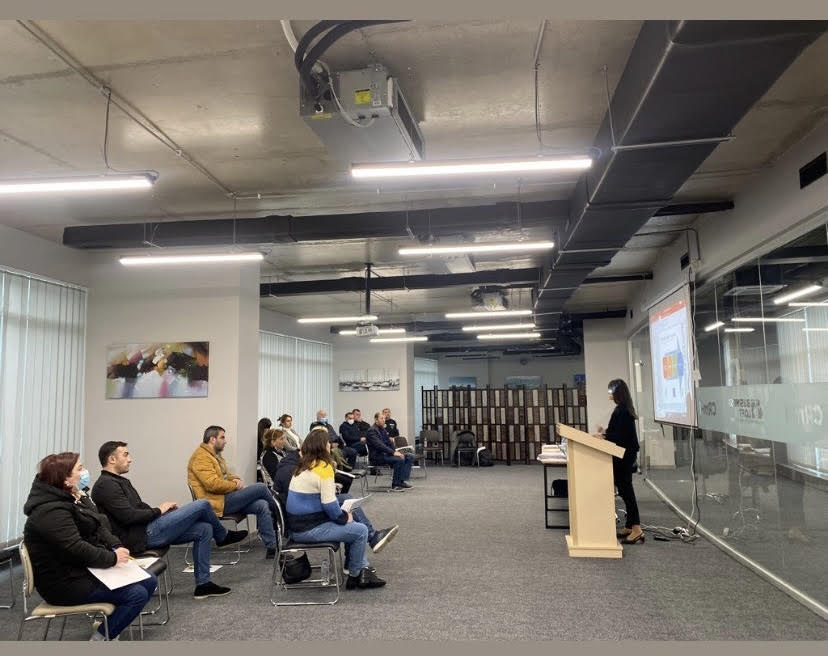 II
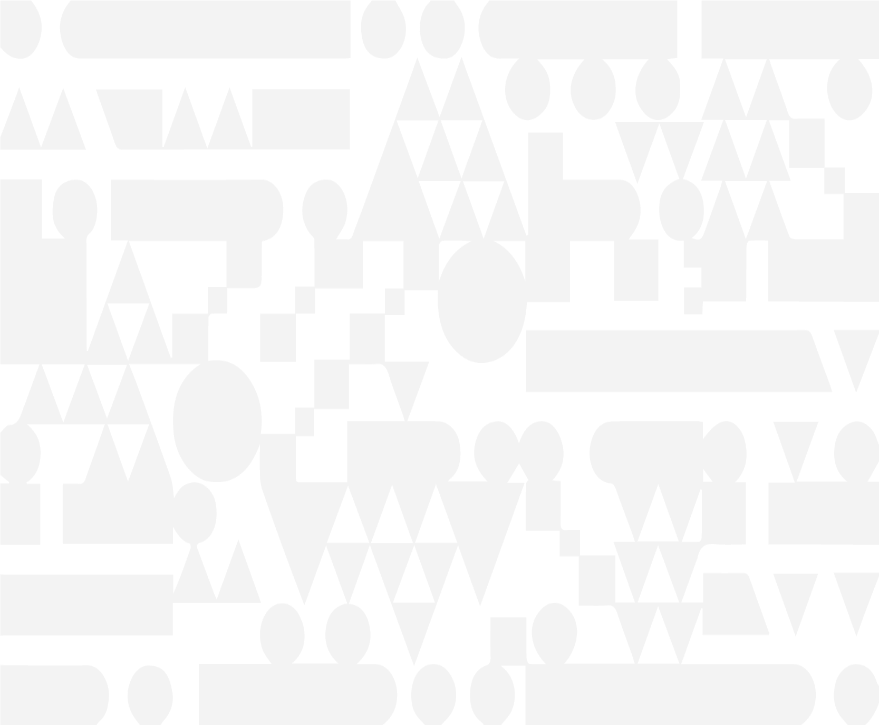 Formación sobre indicaciones geográficas
Informe
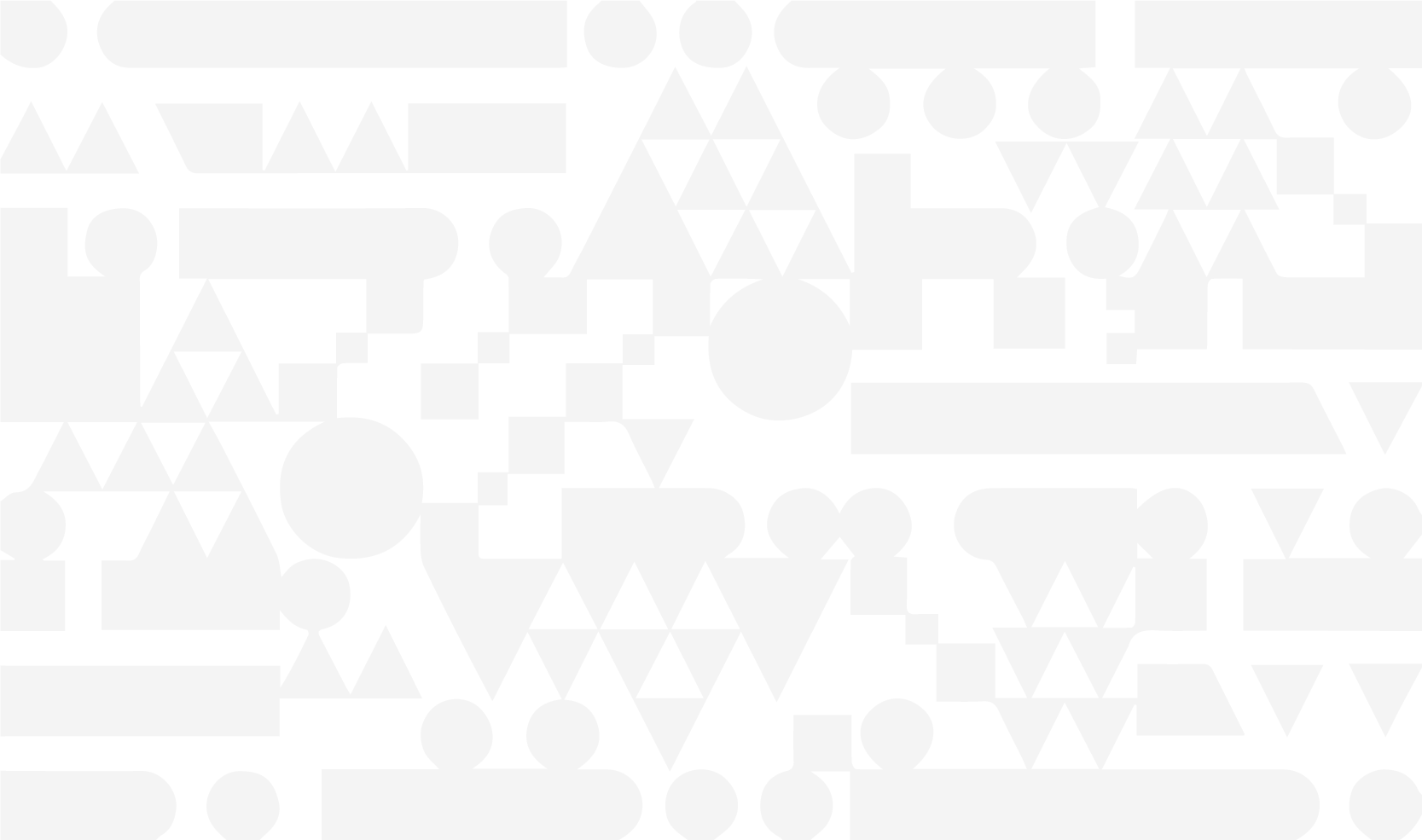 5. Para el Ministerio de Agricultura y Economía de Azerbaiyán
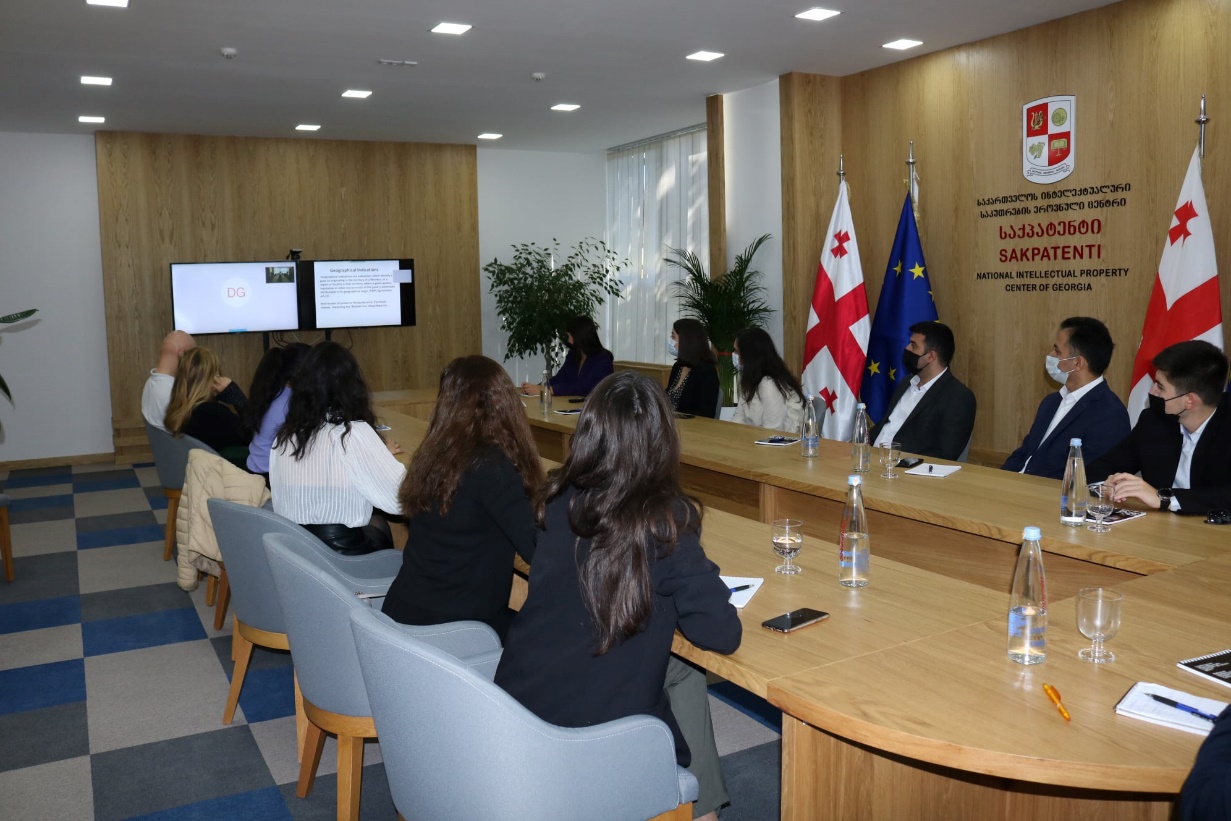 20 participantes;

Objetivos de la capacitación:

Resultados.
II
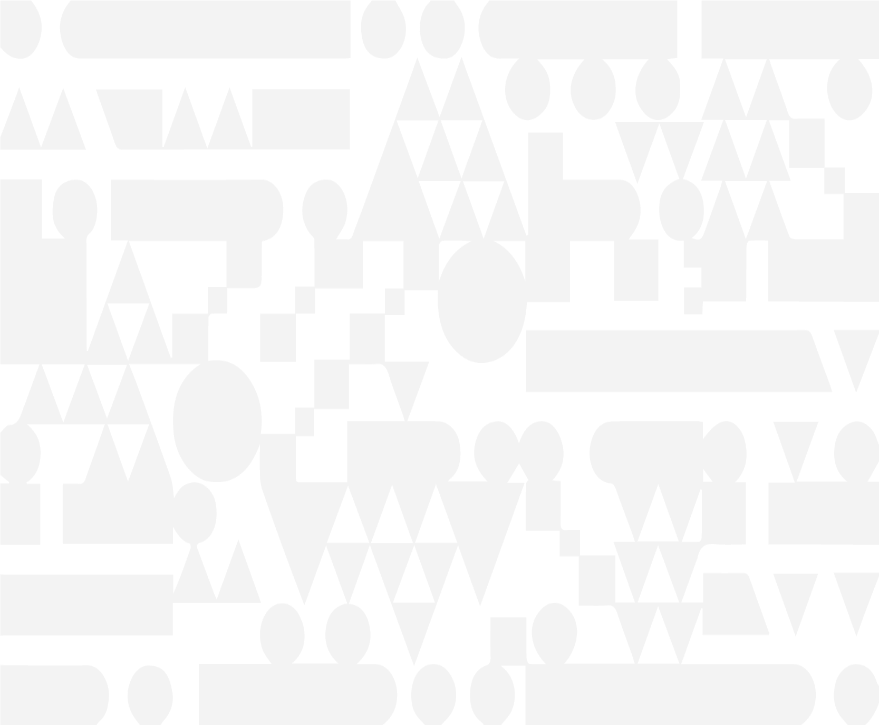 Formación sobre indicaciones geográficas
Informe
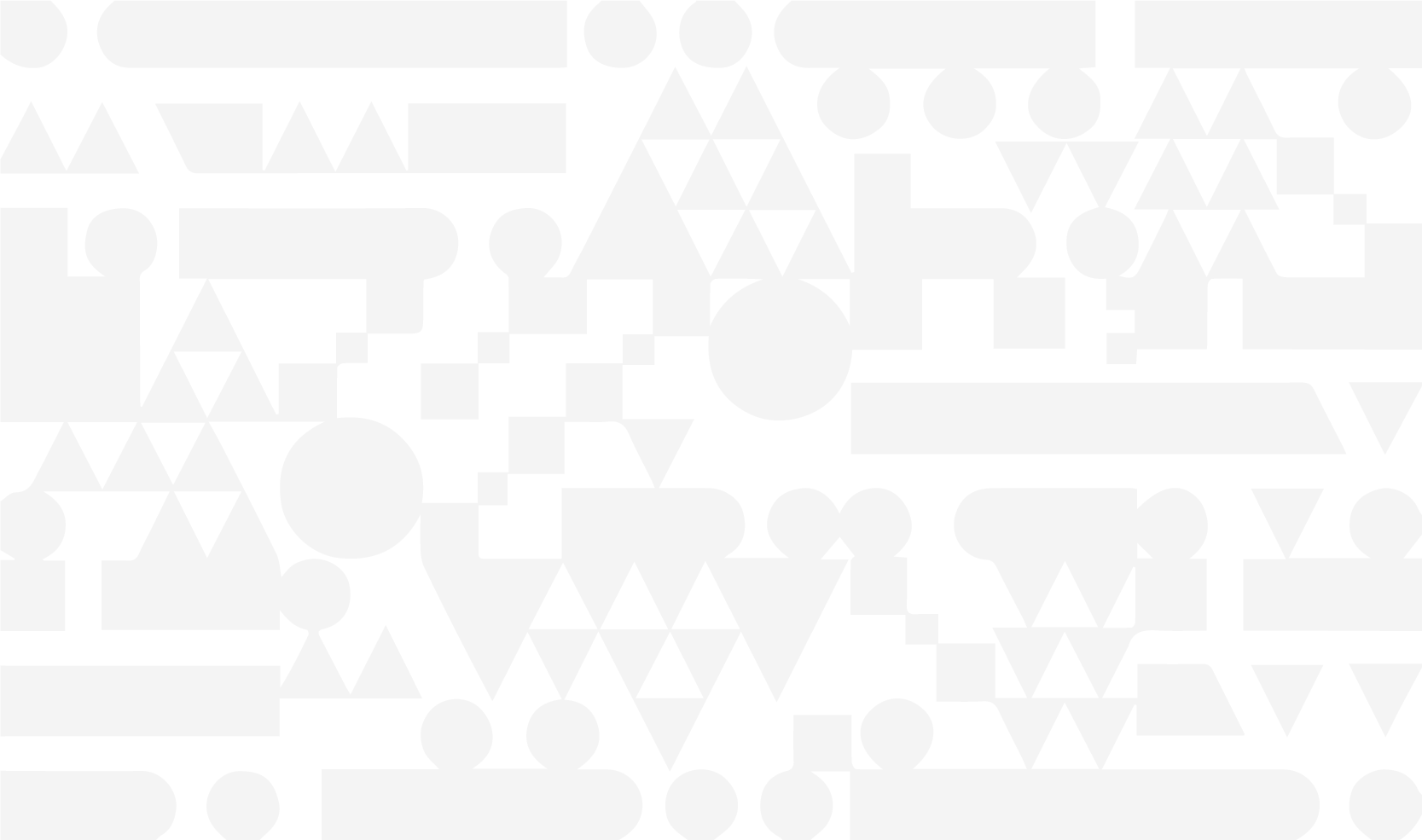 2005 – 2021  57 indicaciones geográficas;

2015 – 2021  15 indicaciones geográficas;

2019/2021  tras los cursos de formación, cuatro nuevas indicaciones geográficas.
II
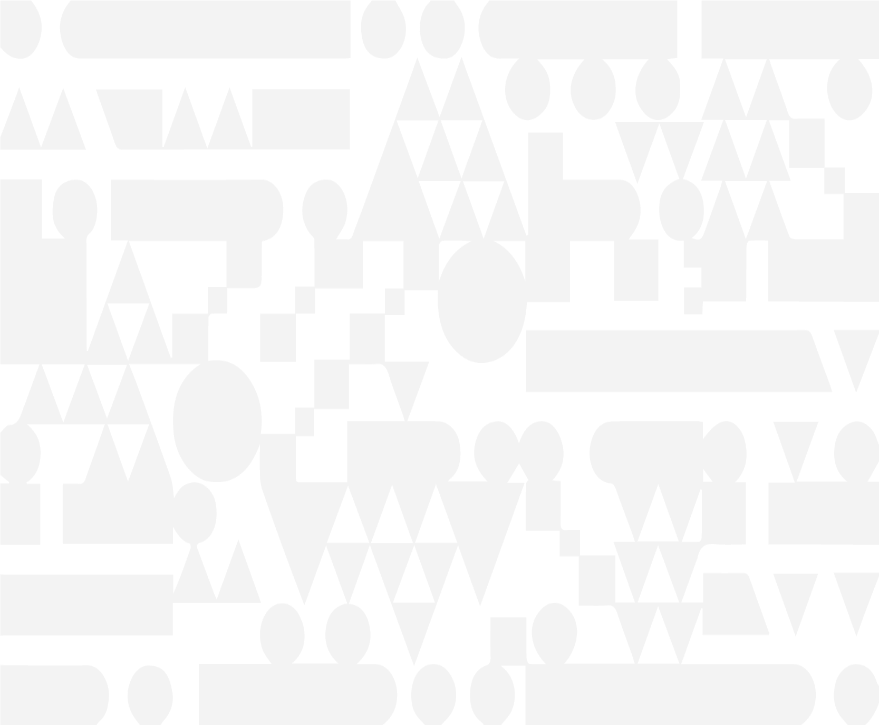 Capacitación para pymes
Informe
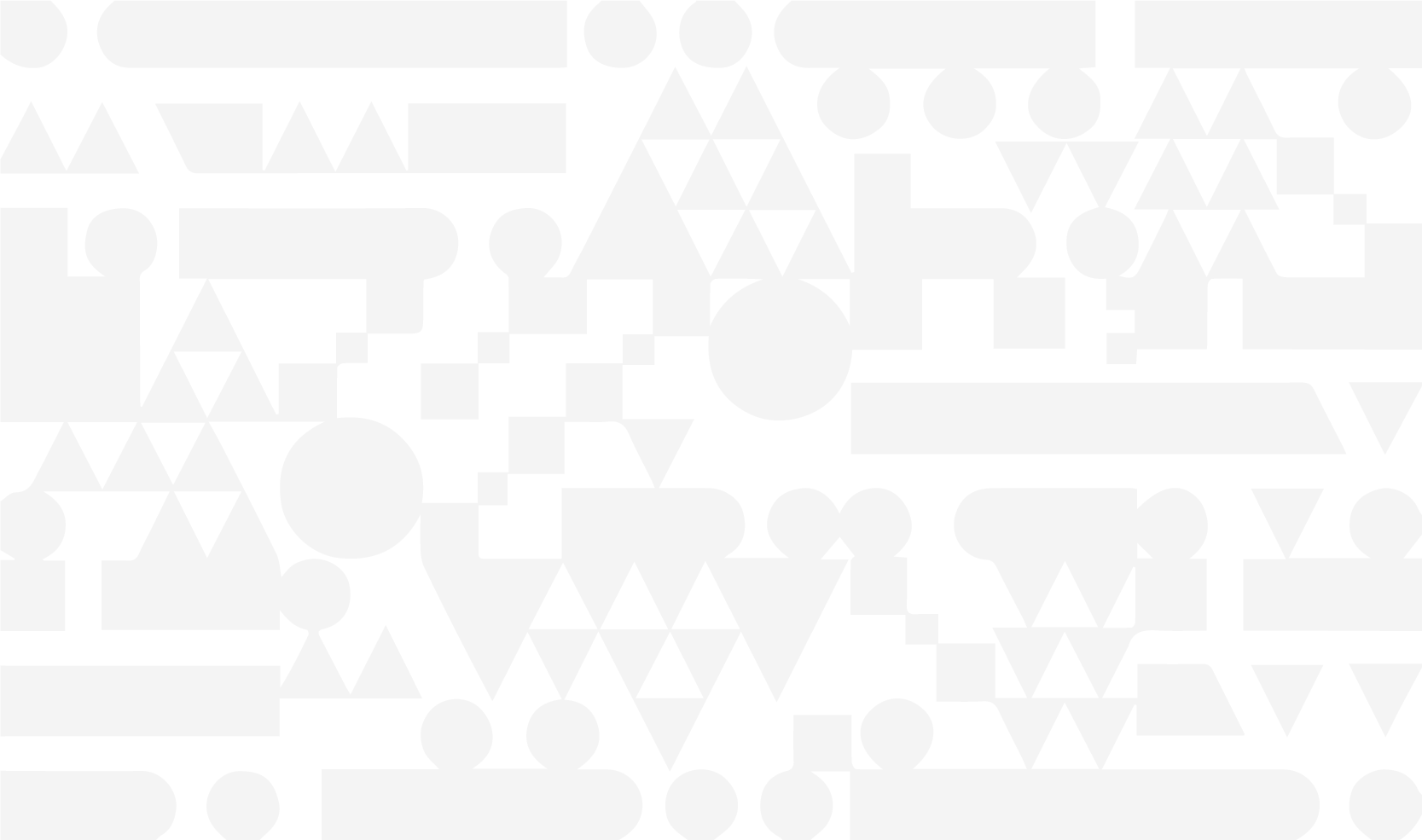 Seminario web sobre la monetización de la música para los propietarios 
      de derechos de autor y derechos conexos
Objetivos del seminario web:

140 participantes
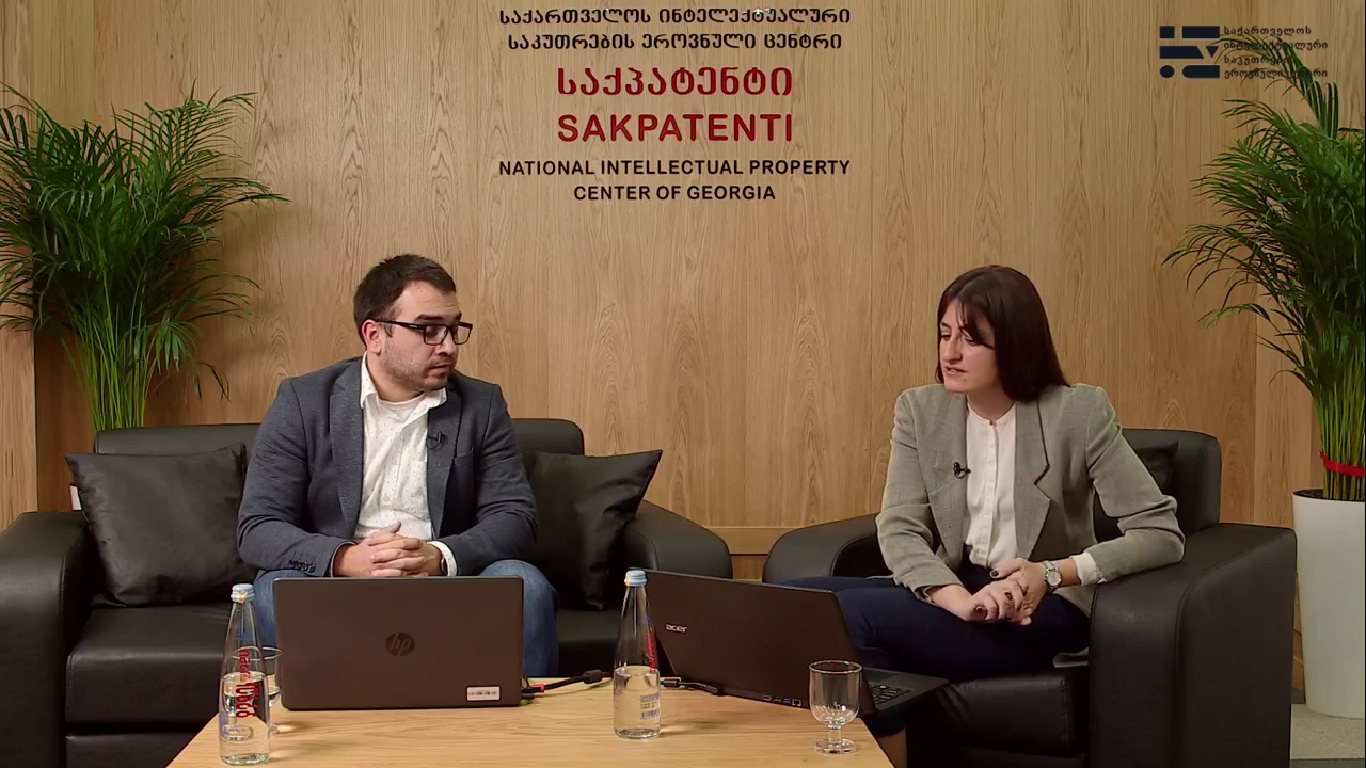 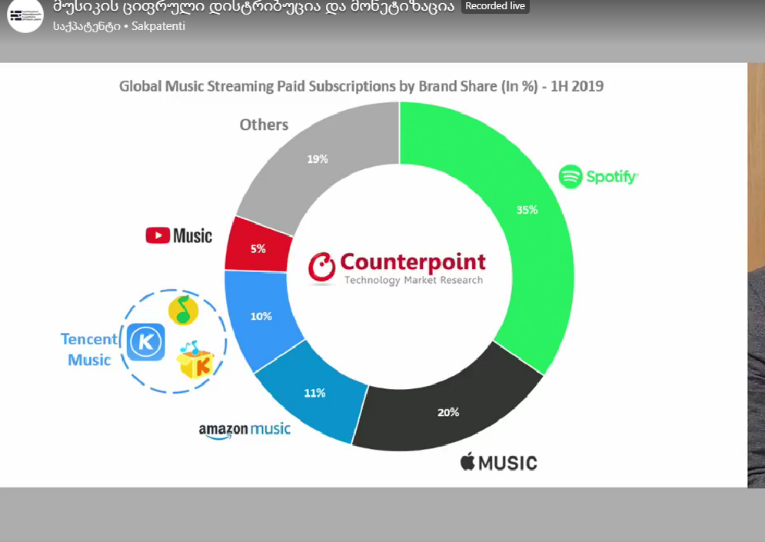 II
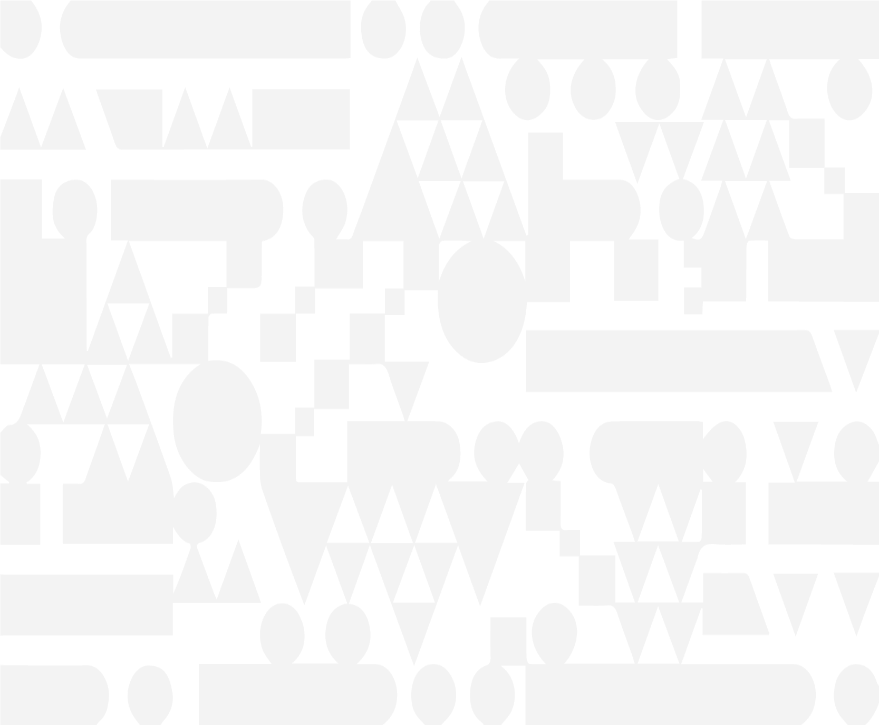 Capacitación para pymes
Informe
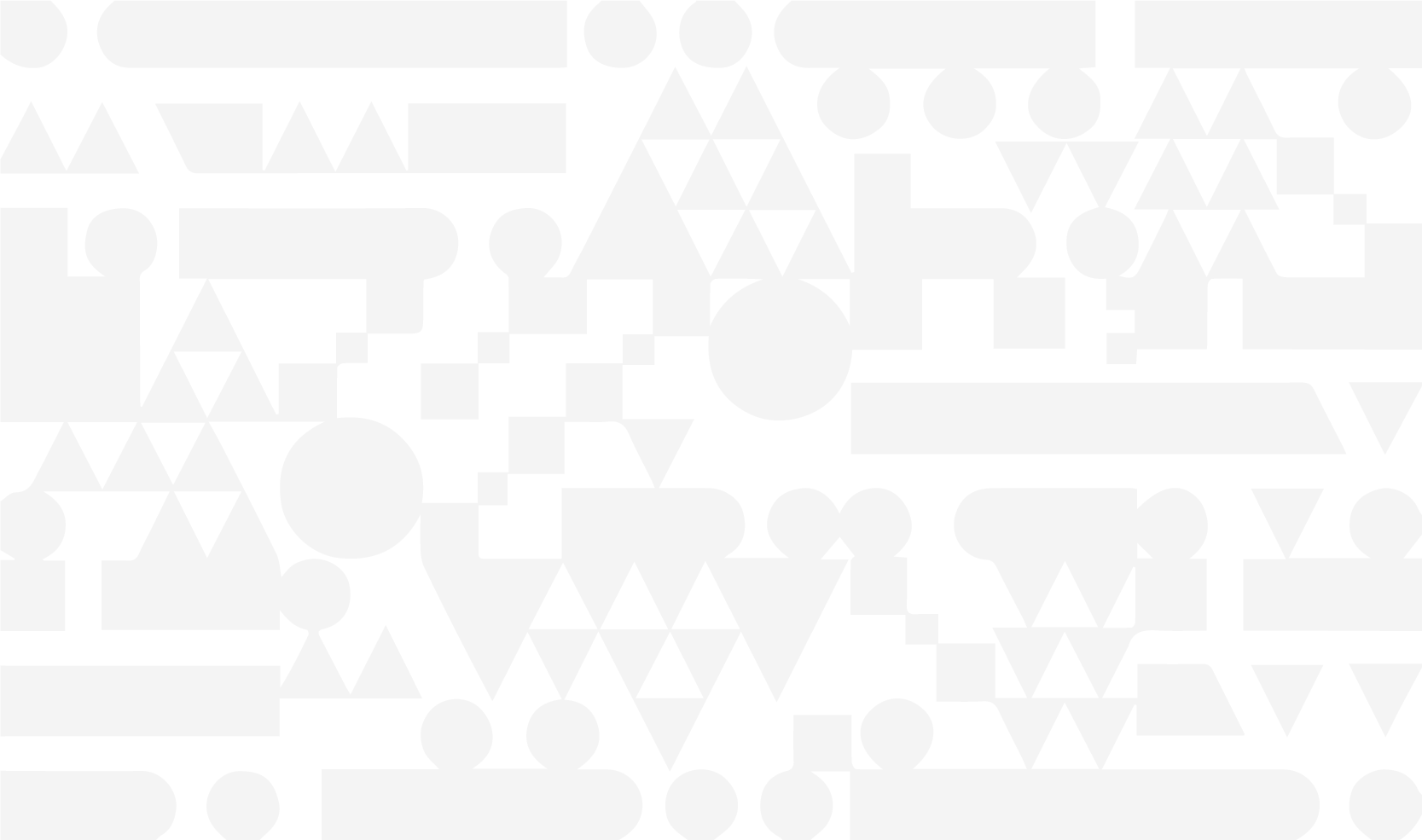 2. Seminario web “Comercialice sus ideas”
Objetivo de seminario web;

100 participantes
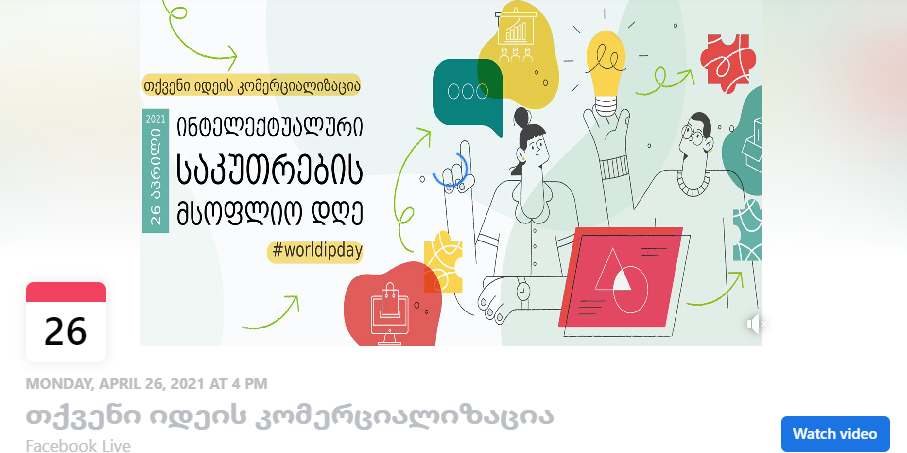 II
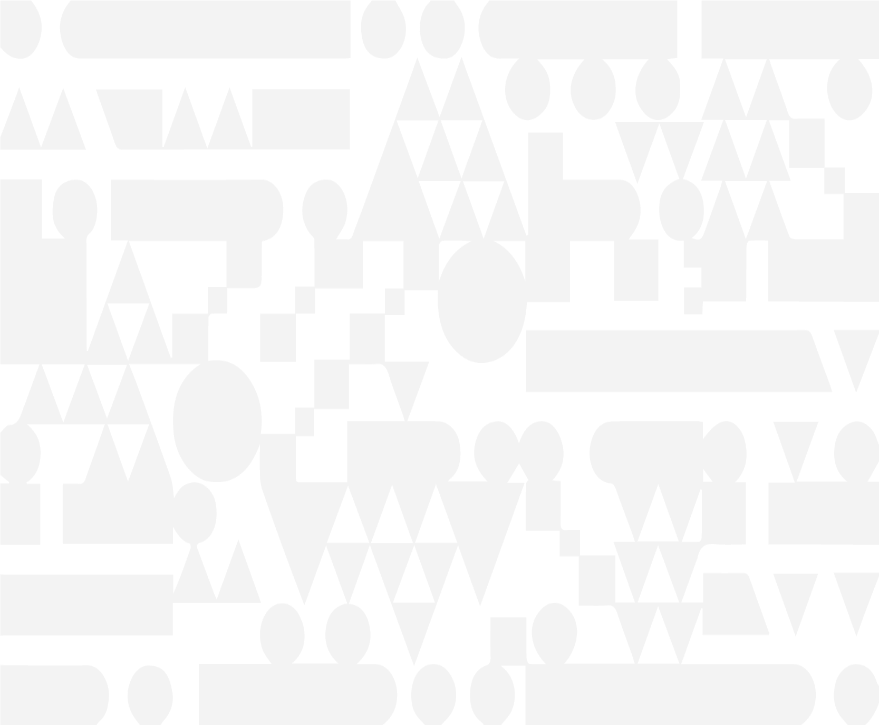 Capacitación para pymes
Informe
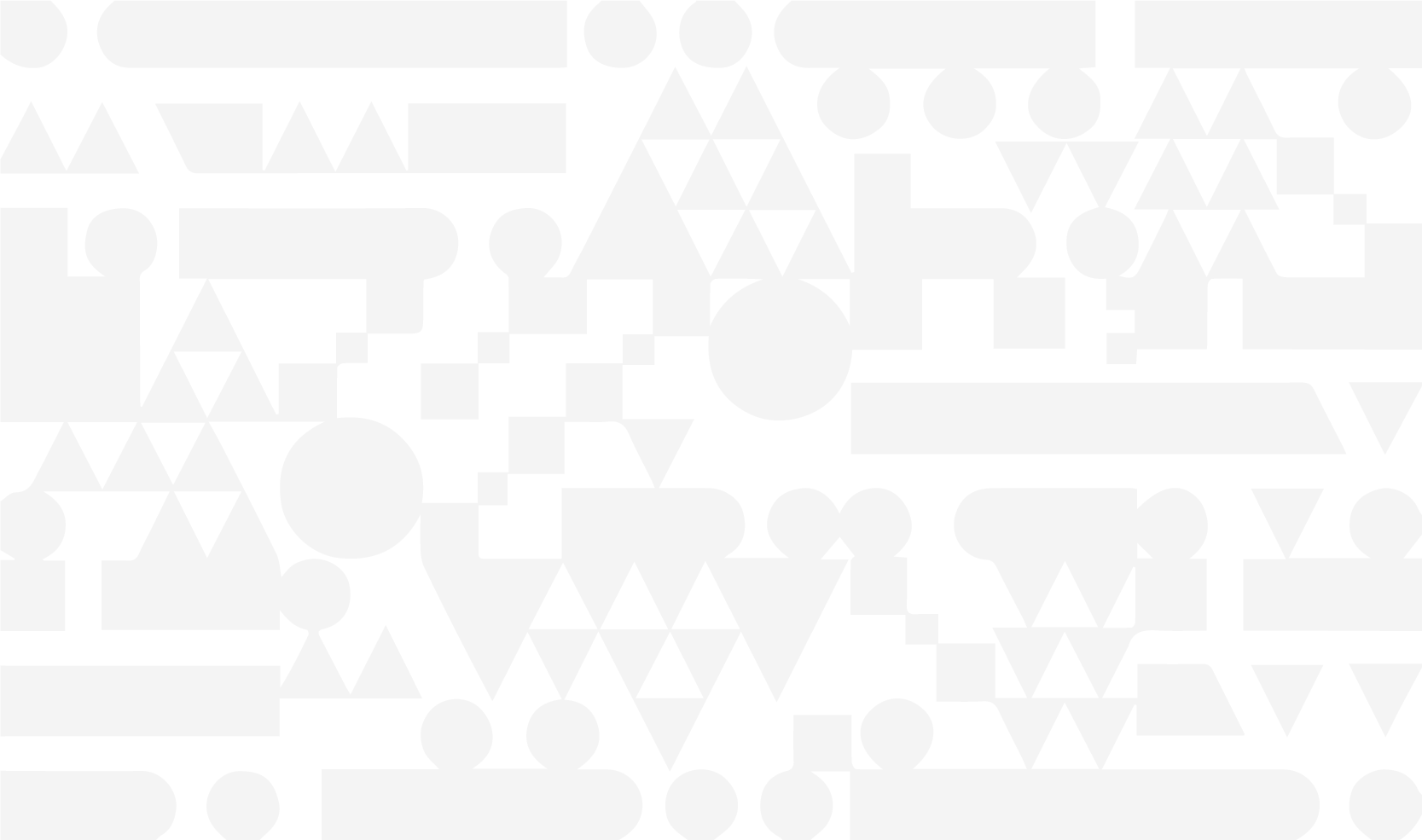 3. Curso EUIPO/IPTC “La PI como recurso de negocios valioso”
Objetivo del curso:

Resultados:
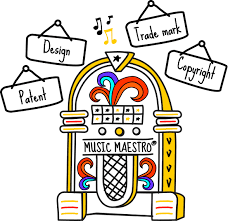 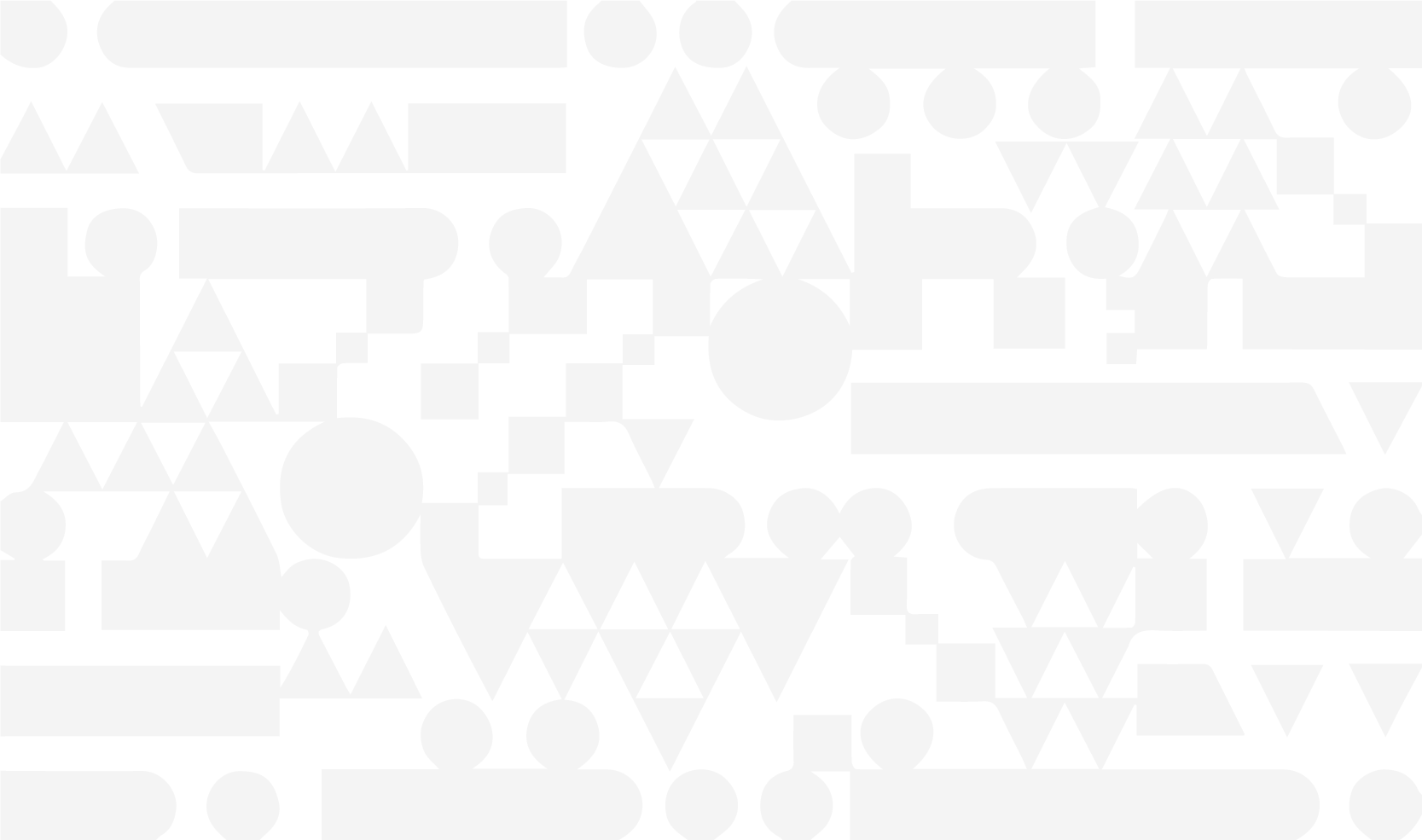 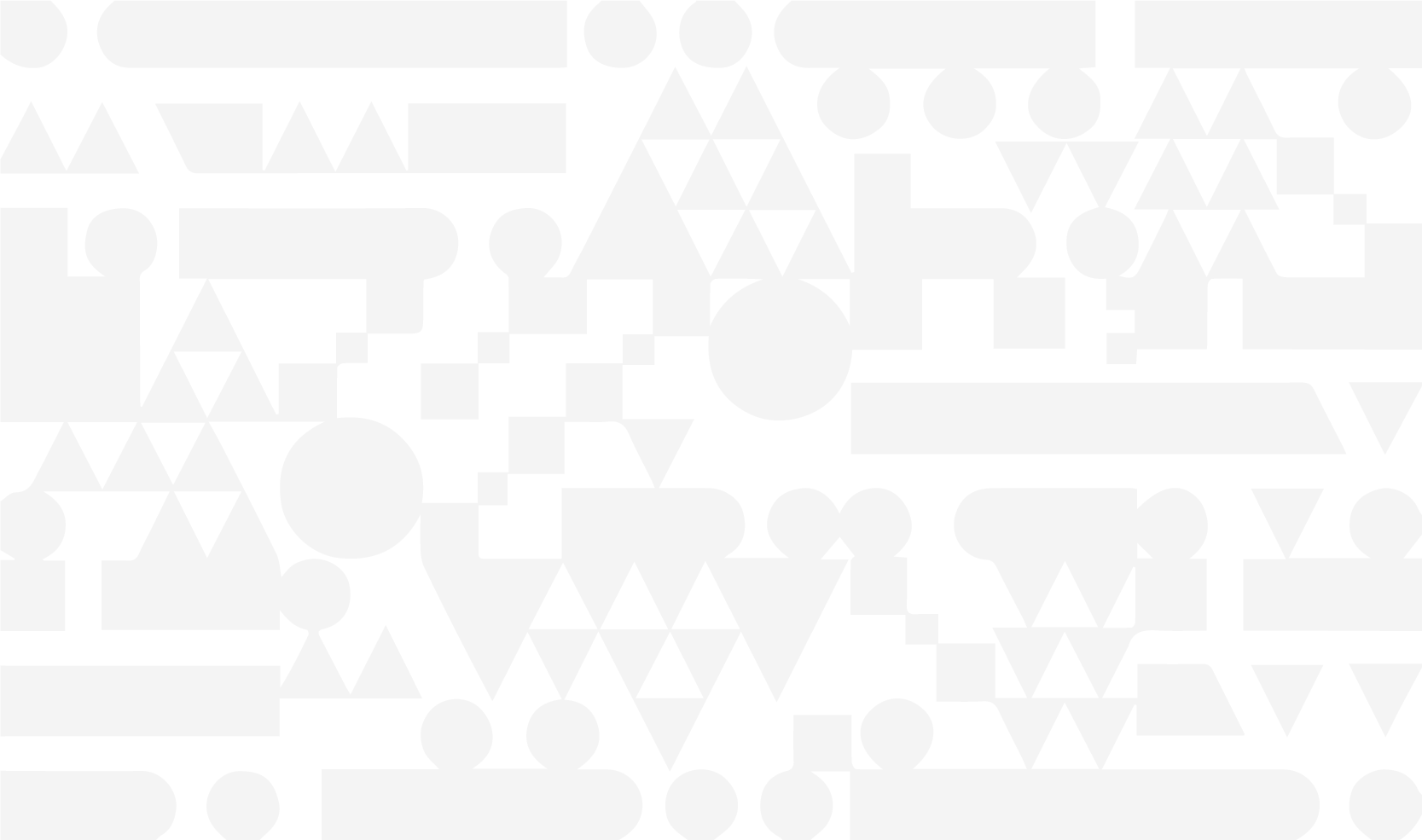 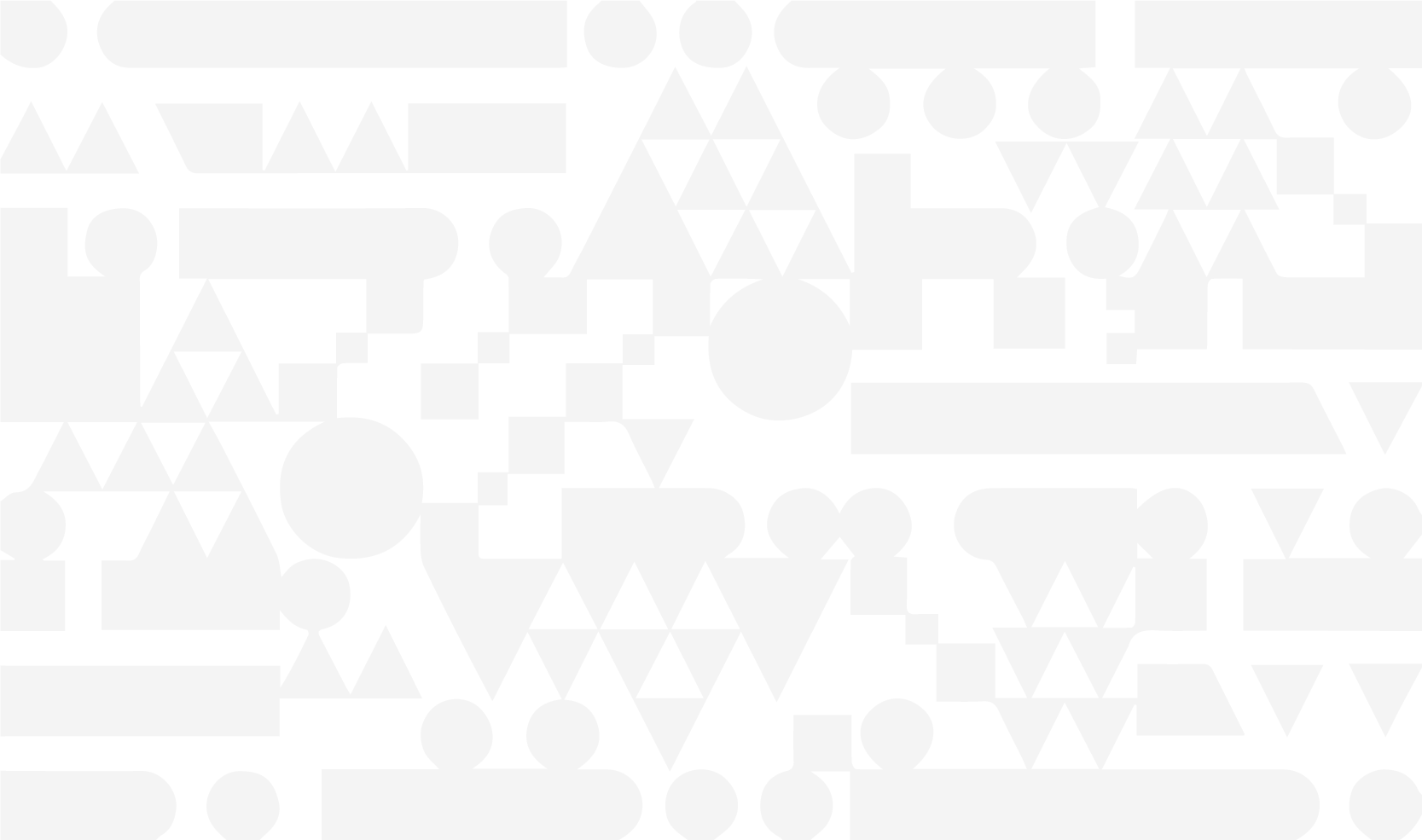 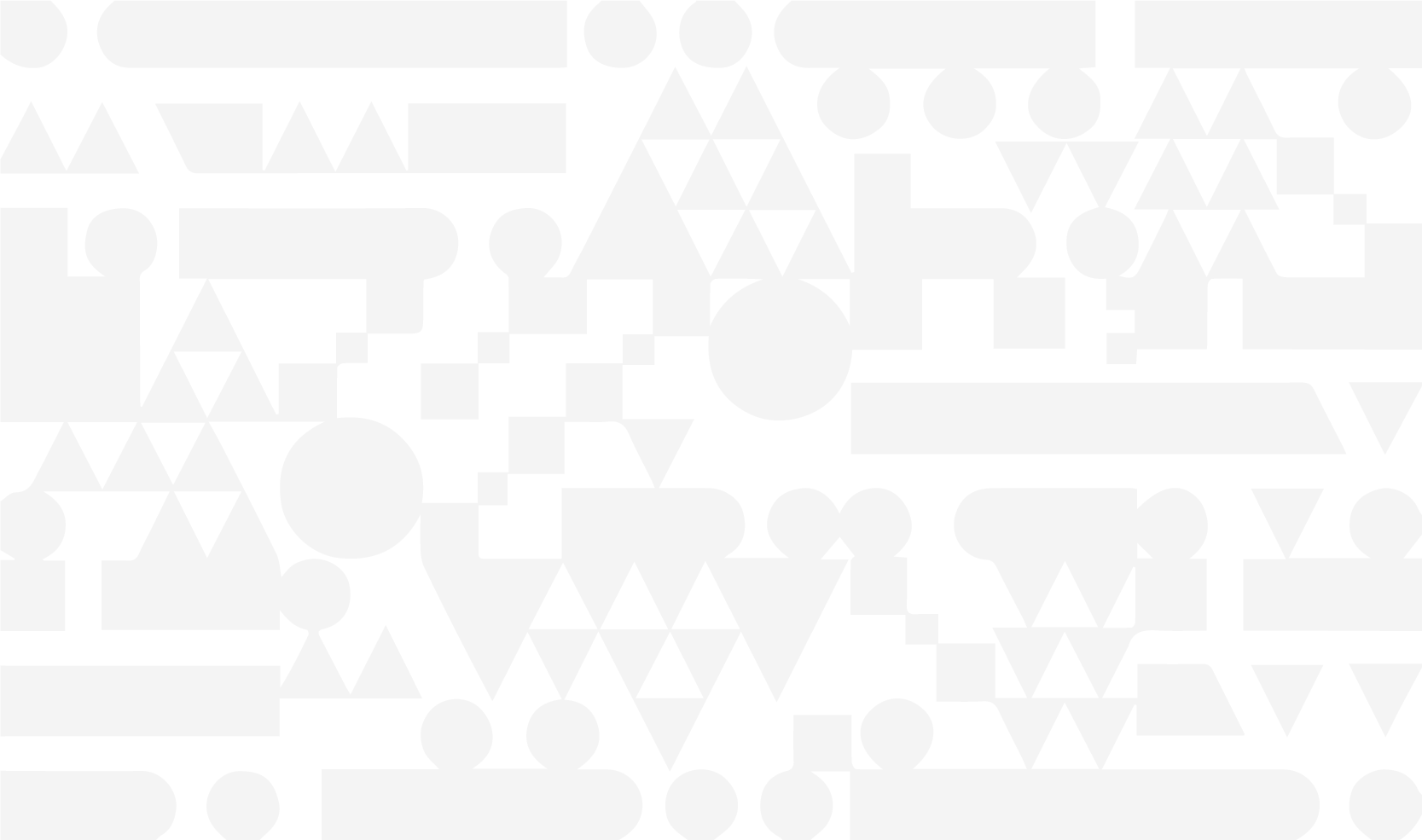 I
II
III
HISTORIA
INFORME DE 2021
PLANES FUTUROS
III
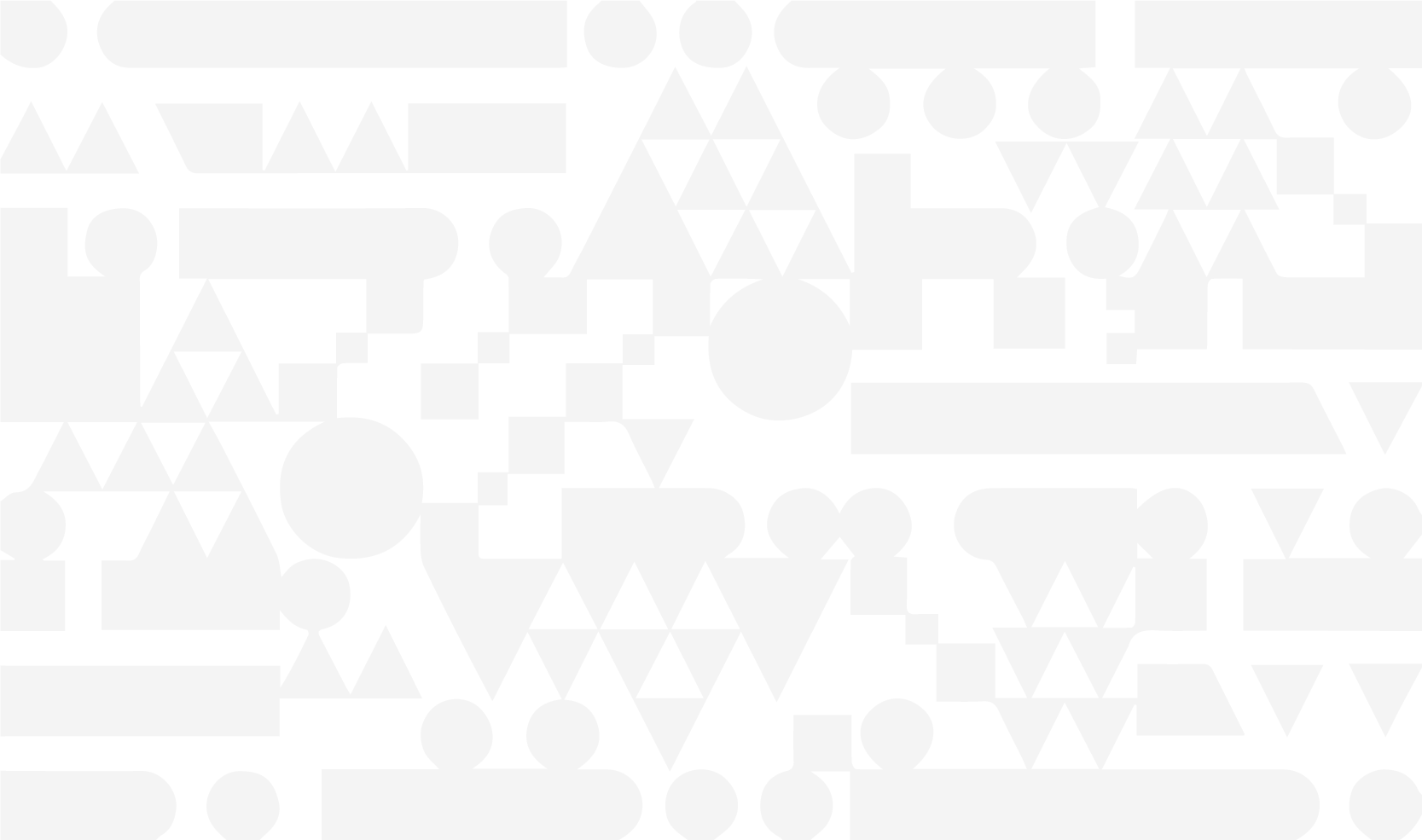 PLANES FUTUROS
2022  

Indicaciones geográficas/pymes

Cursos de formación para posible asociación de productores de indicaciones geográficas 
   (11 regiones)

Capacitación sobre indicaciones geográficas para productores de indicaciones geográficas

Curso del IPTC sobre marcas comerciales
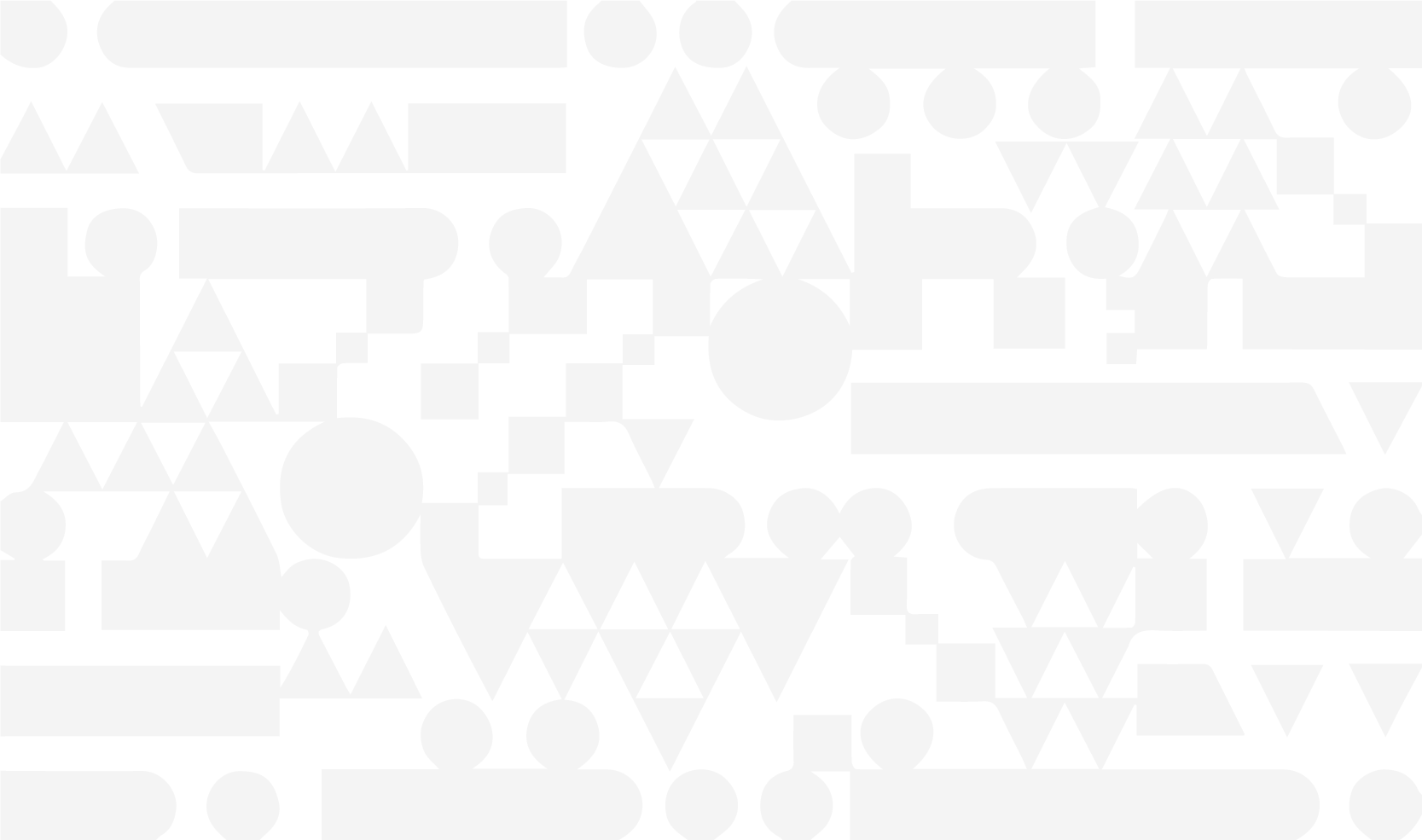 III
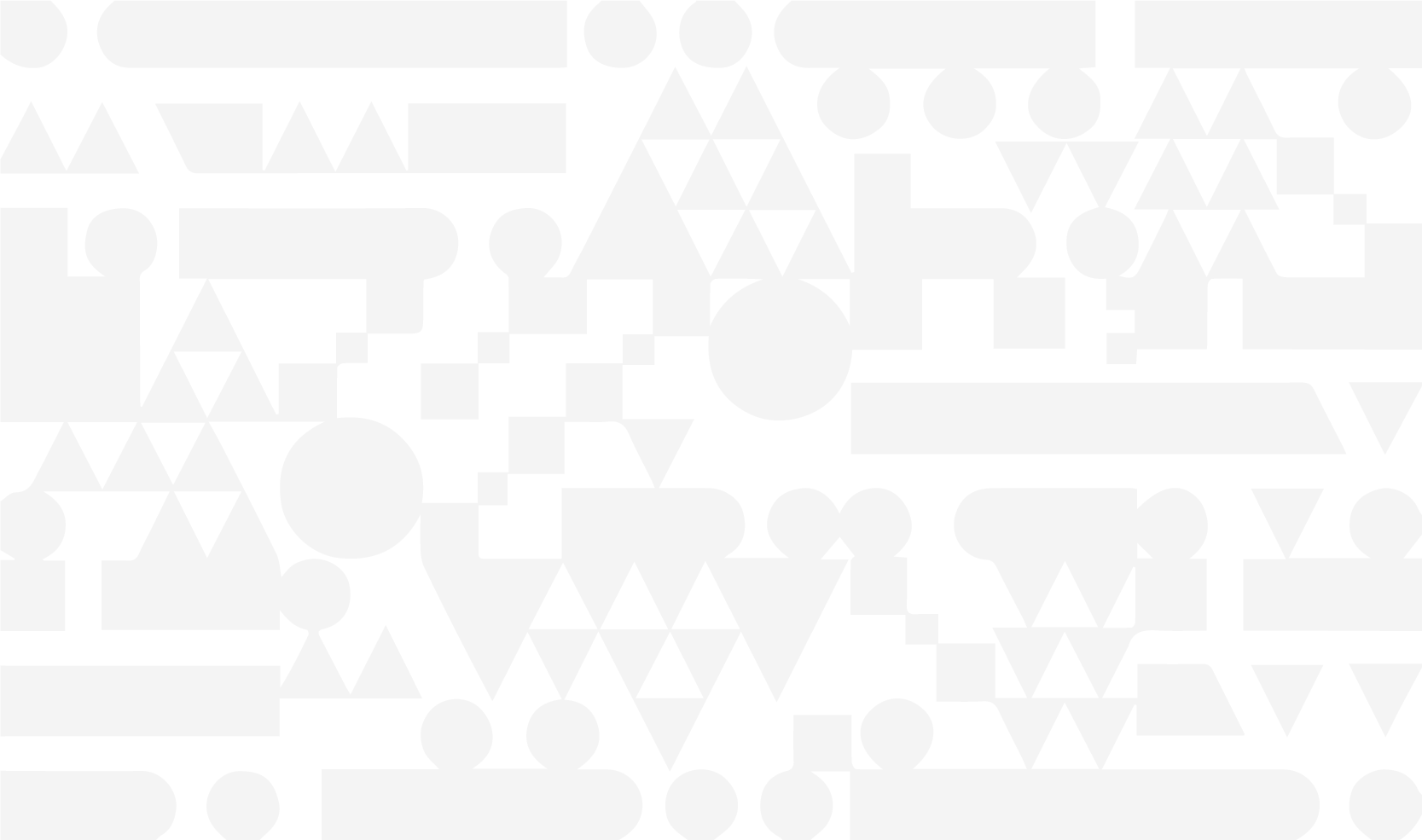 PLANES FUTUROS
2022 

Generación de capacidades

Curso de formación para formadores

Cursos de formación para estudiantes de Derecho

Cursos de formación para abogados/jueces en PI

Trabajos en la elaboración de un manual sobre la PI
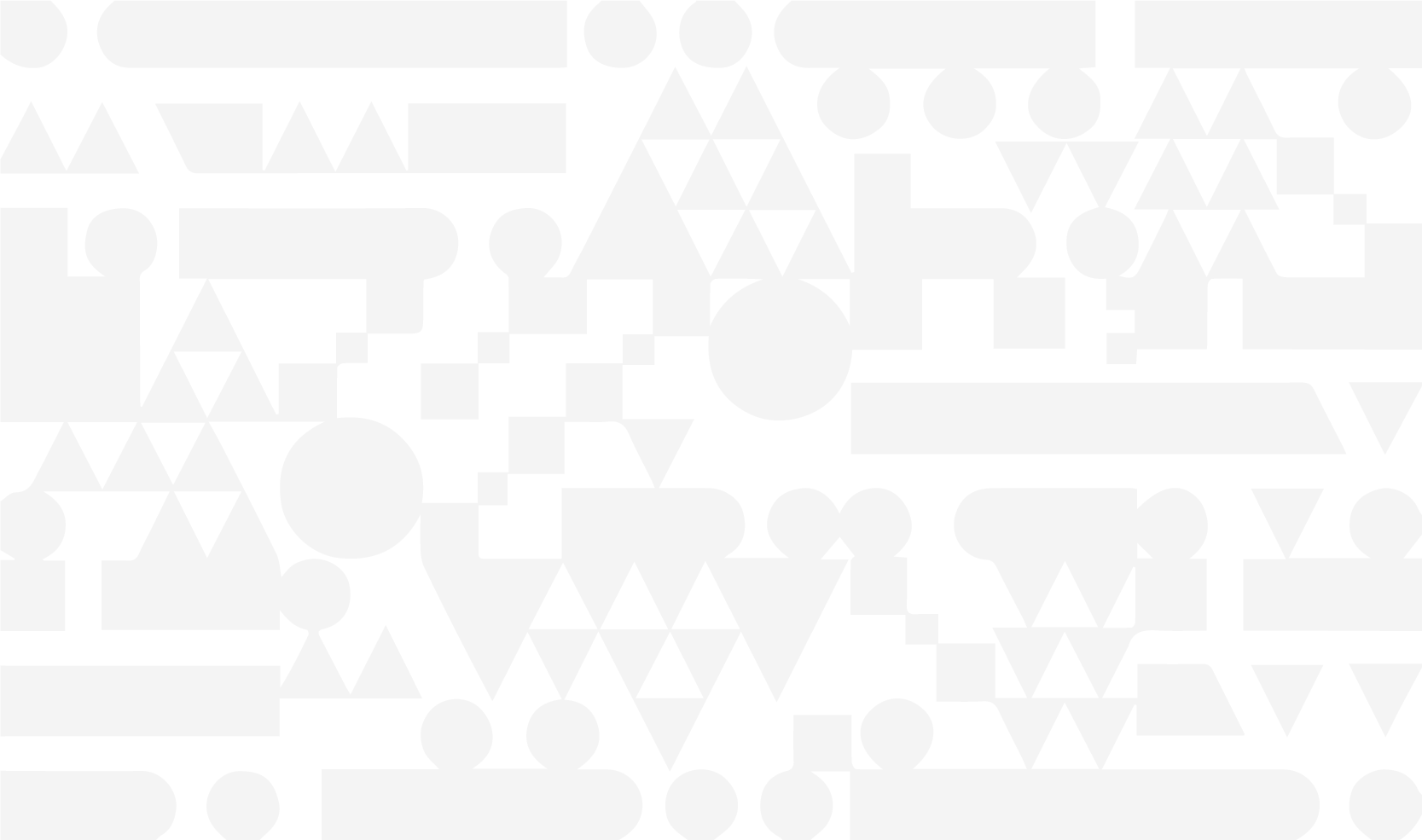 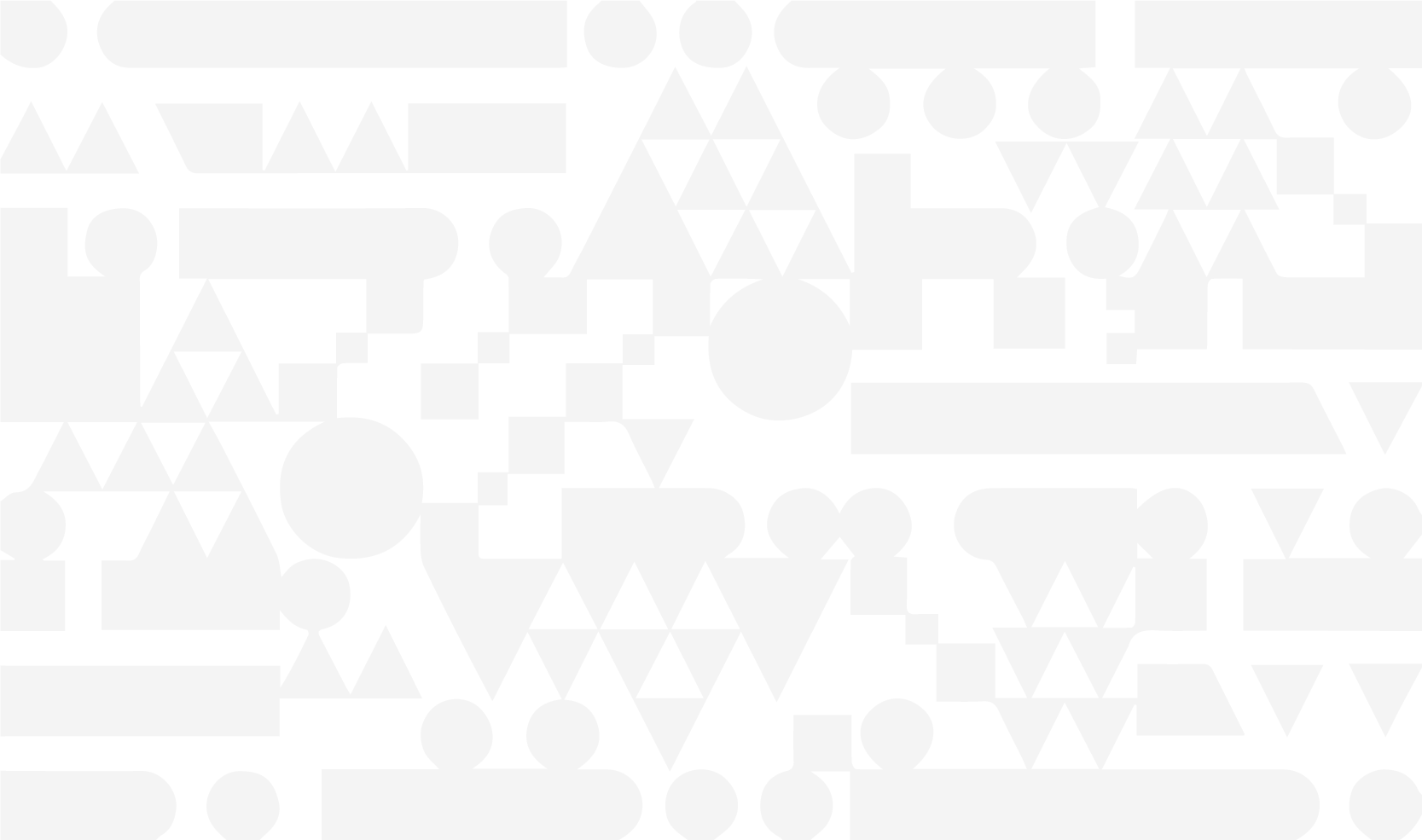 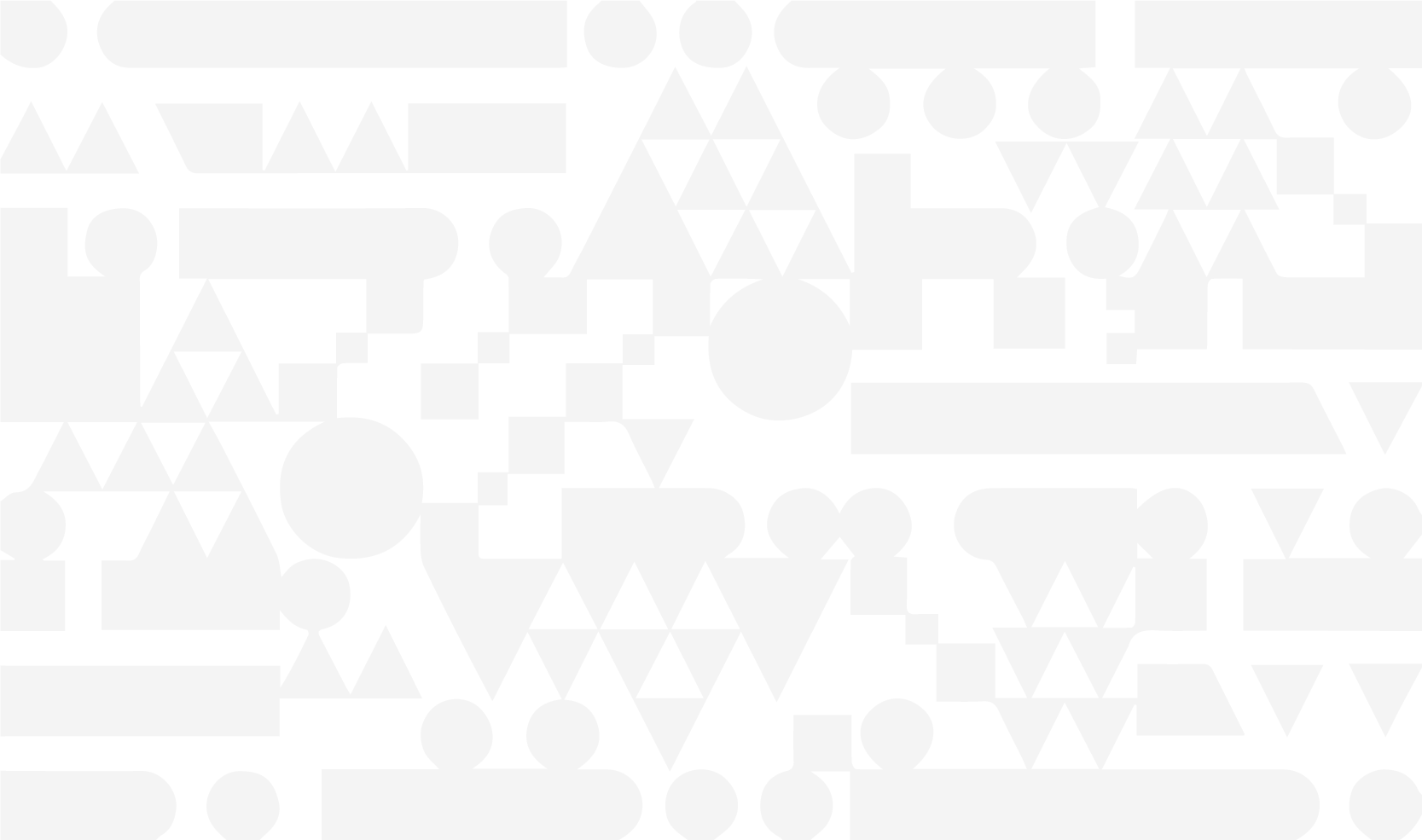 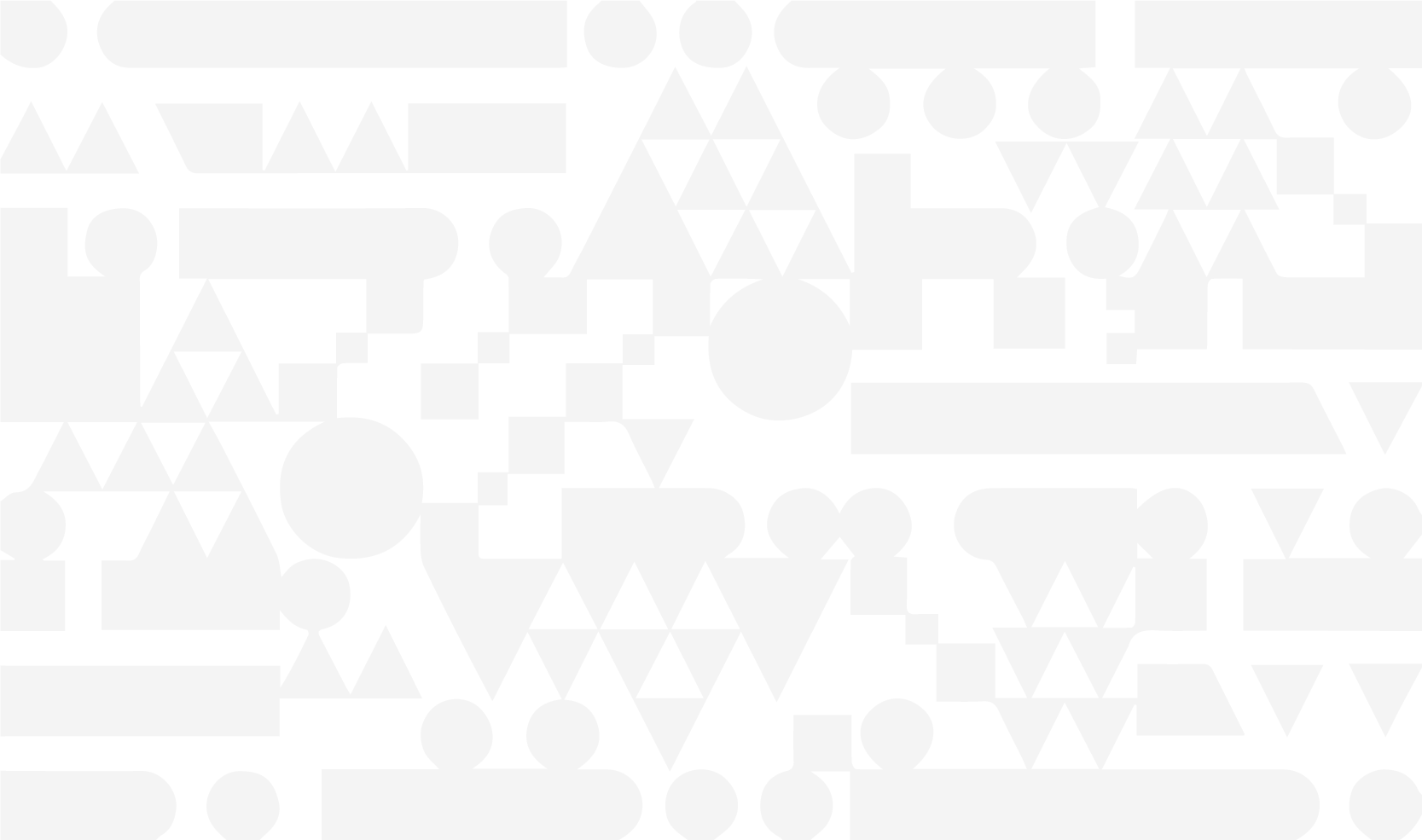 PLANES FUTUROS
¡Gracias!
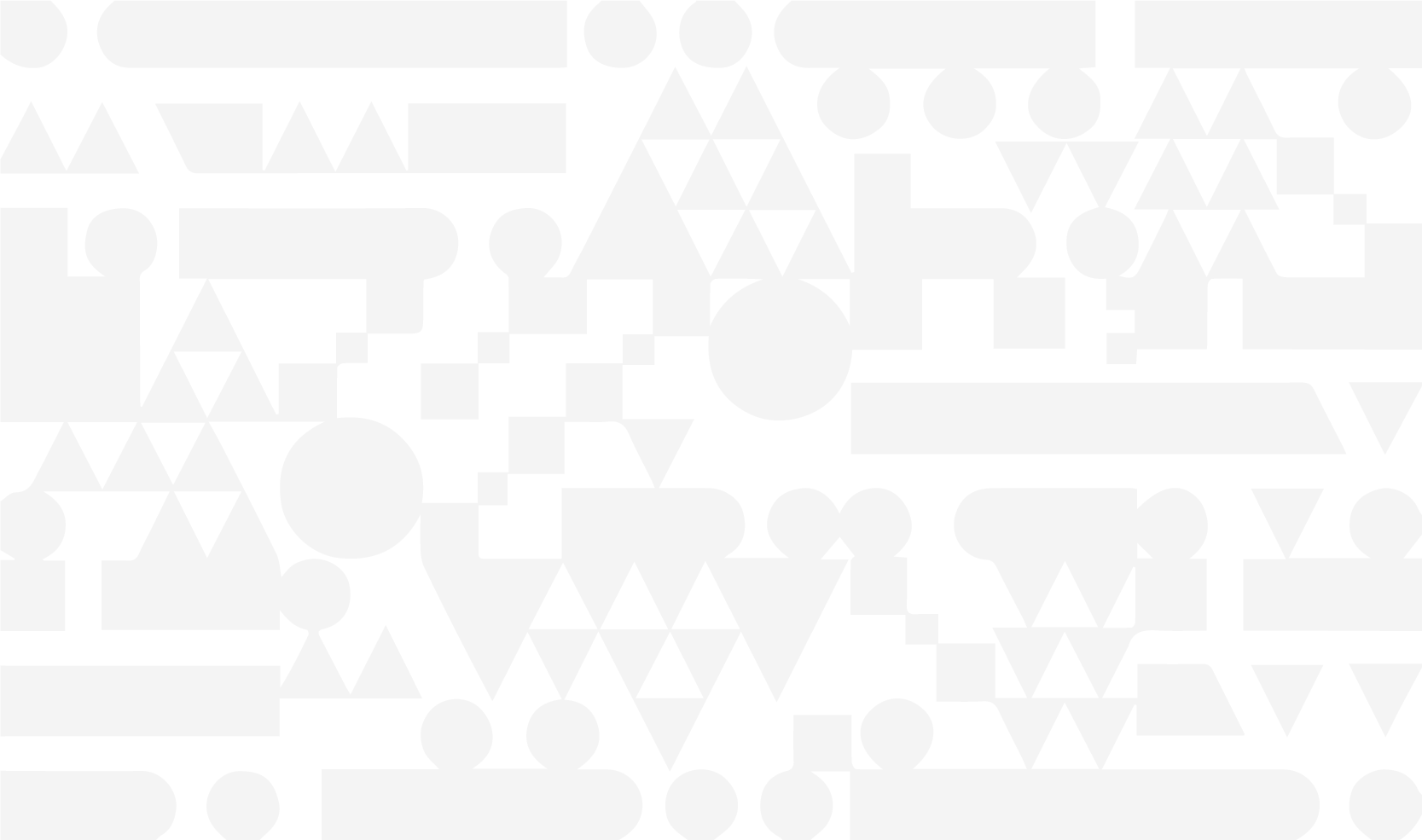 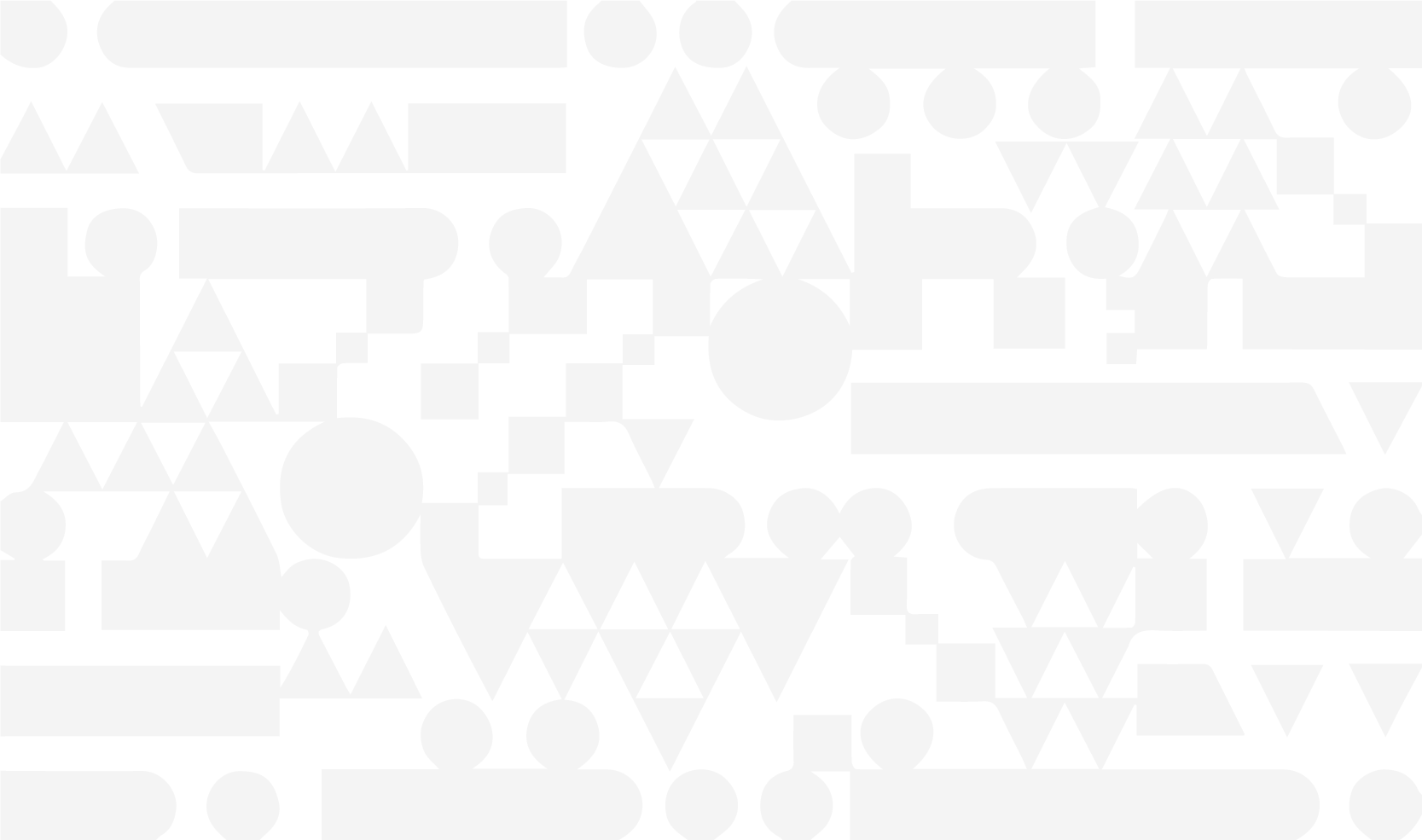 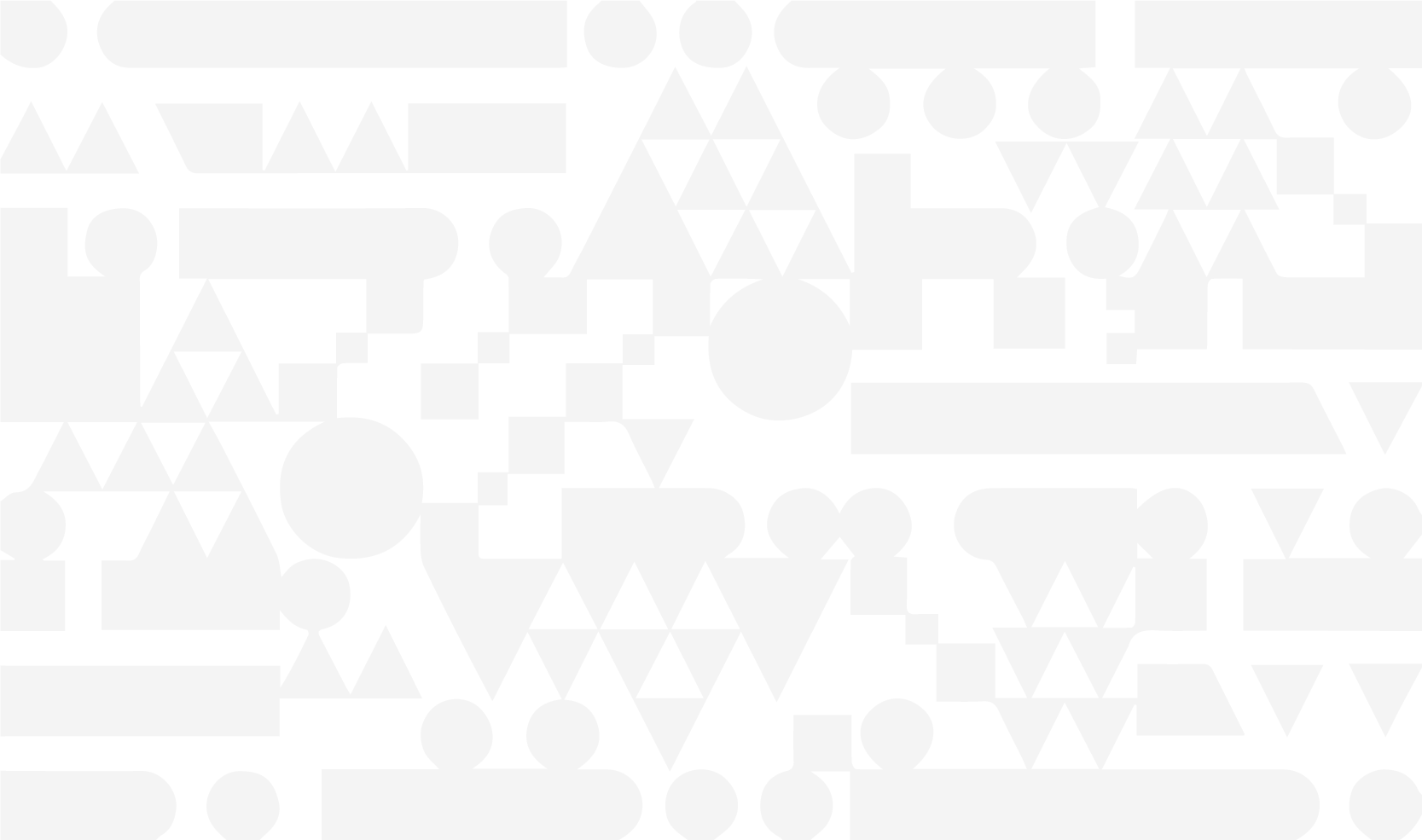 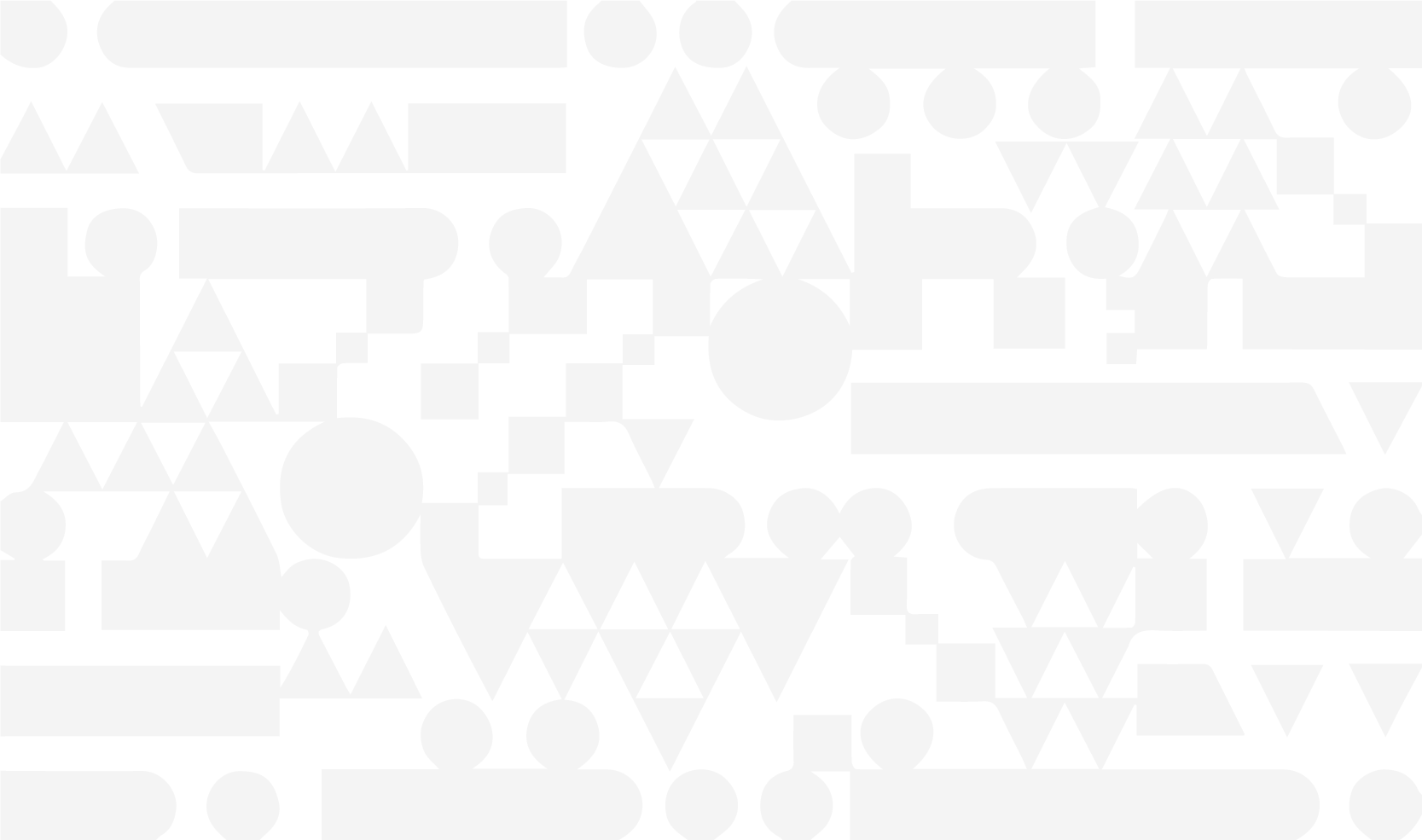 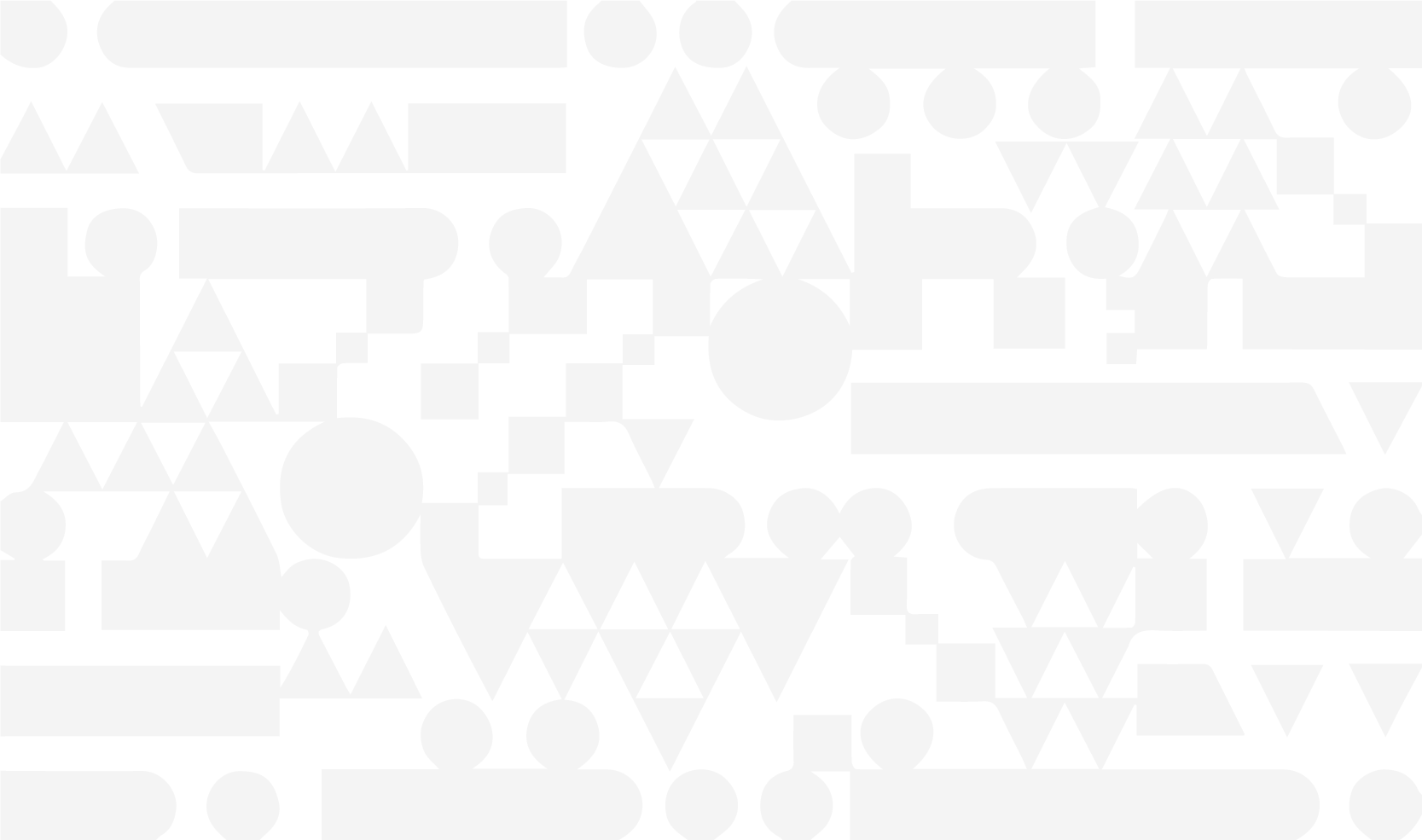 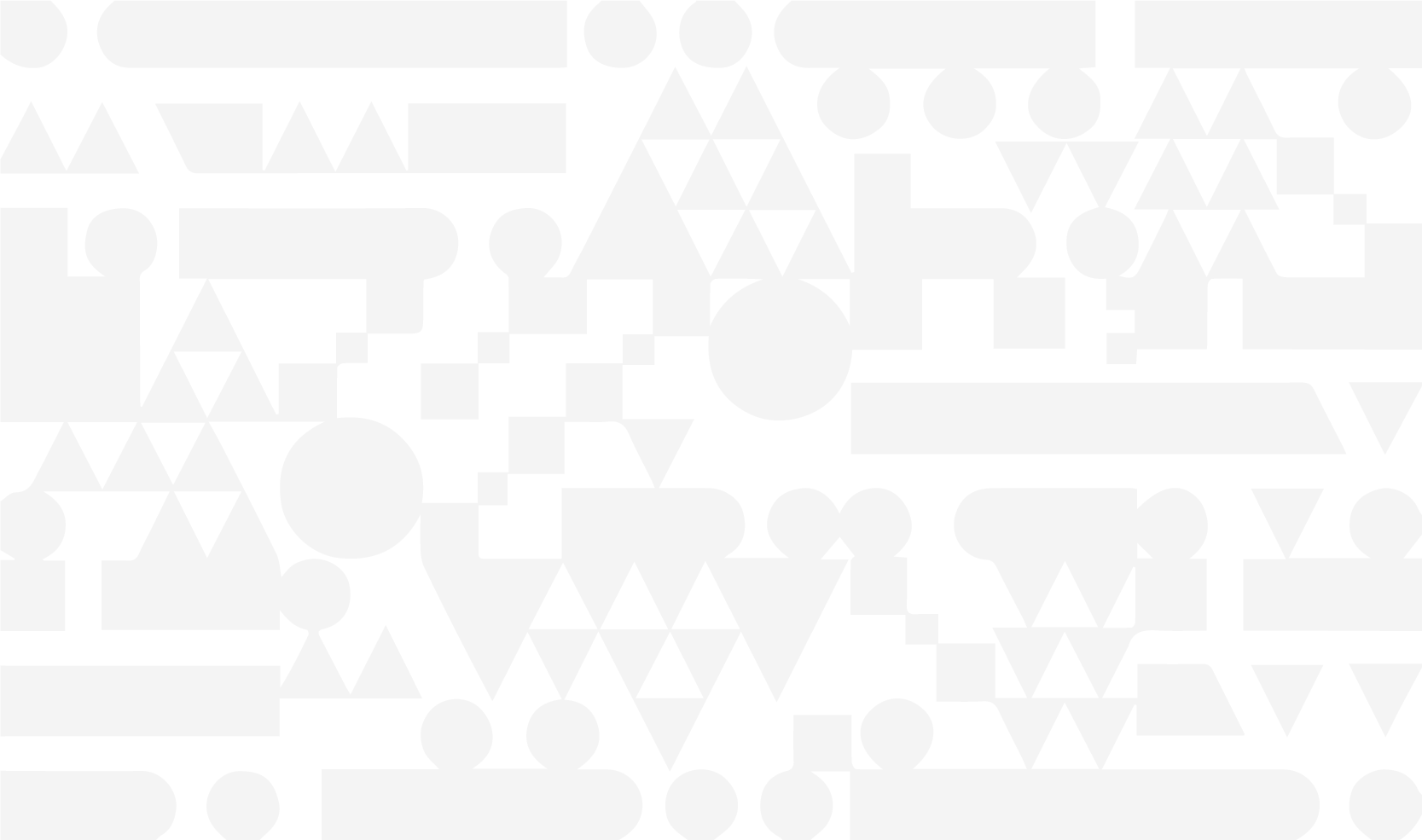